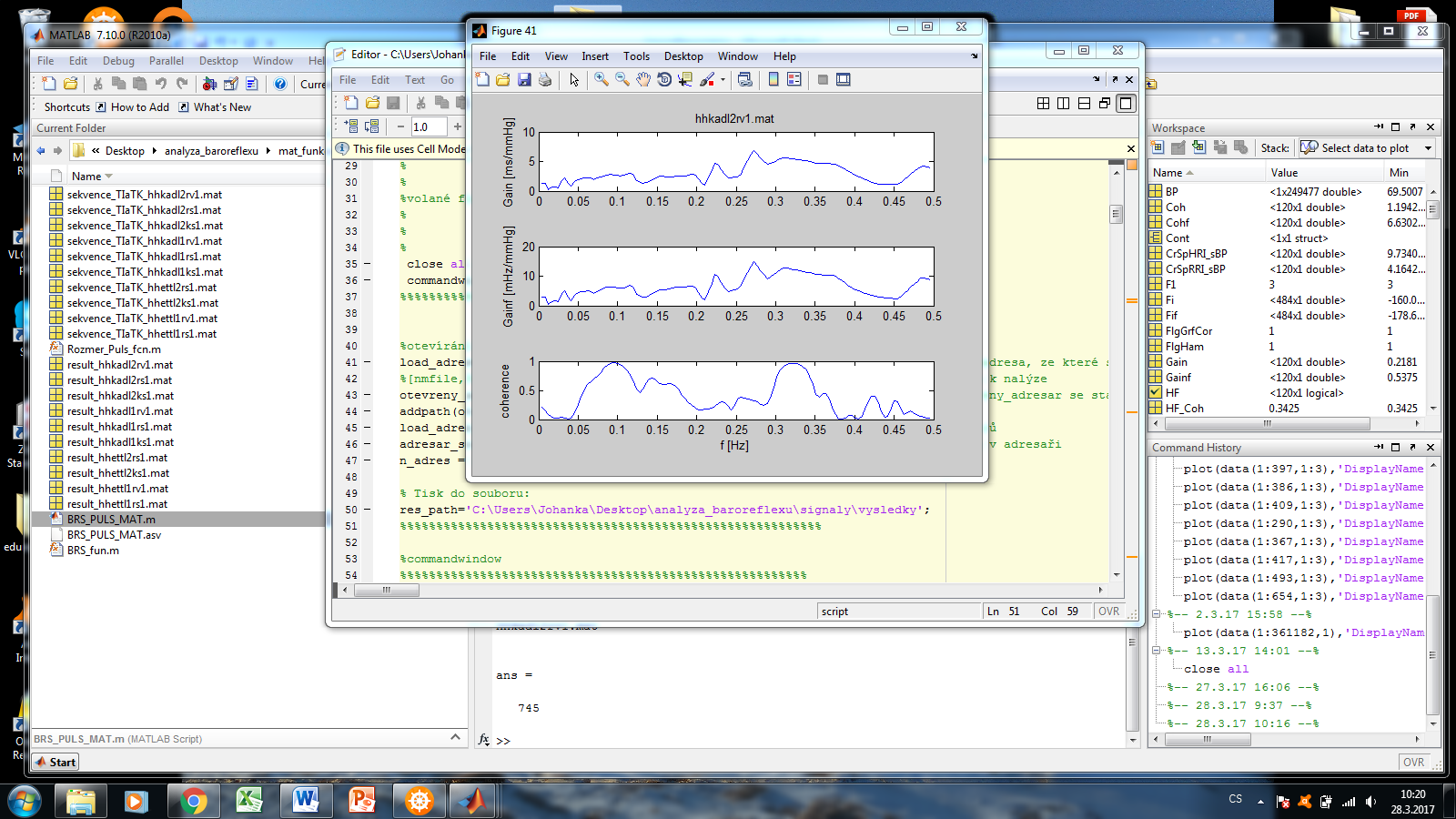 Variabilita oběhových parametrů
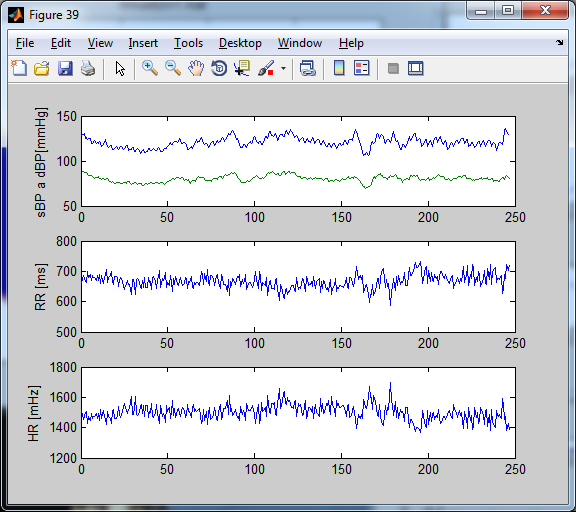 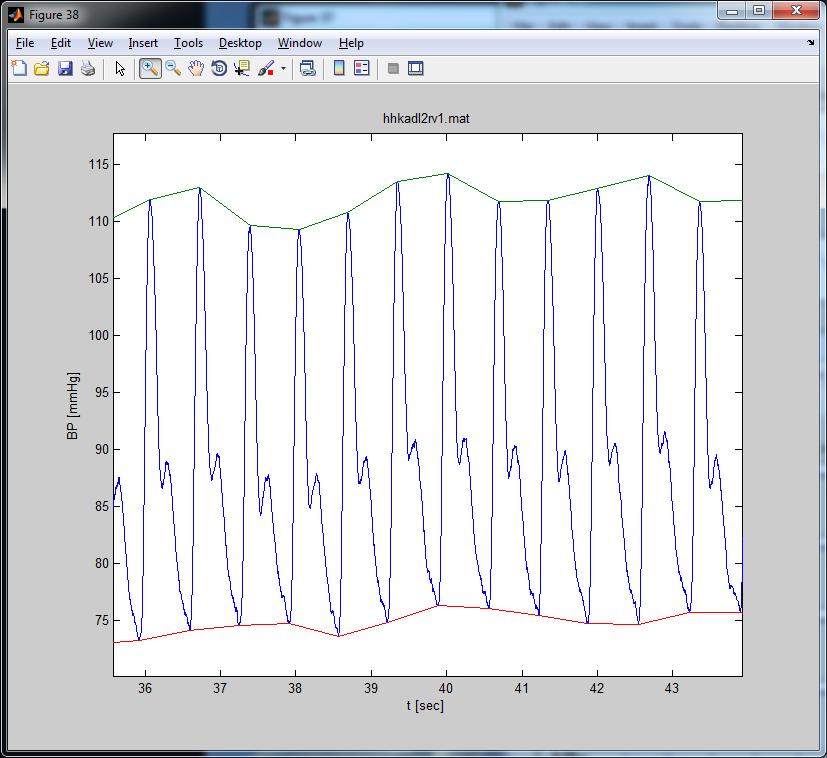 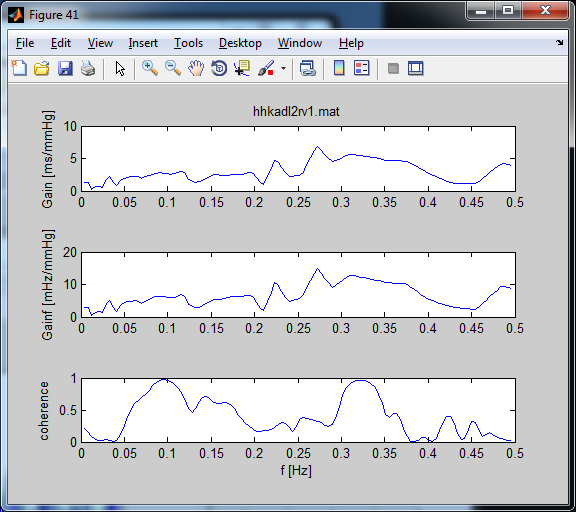 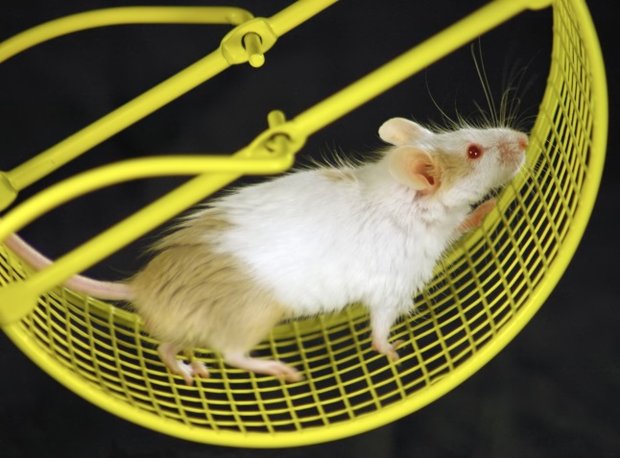 Oběhový parametr
variabilita – proměnlivost
oběhový parametr (kardiovaskulární)
snáze měřitelné
EKG: RR interval, okamžitá srdeční frekvence (1/RR)
Krevní tlak: systolický (SBP), diastolický (DBP), střední (MAP), pulzový (PP)
špatně měřitelné přímo (bioimpedance), někdy dopočitatelné nepřímo (Windkessel model)
systolický objem (SV), minutový výdej (CO), periferní rezistence (TPR)
hodně špatně měřitelné (invazivně, katetrizací)
tlaky a průtoky v různých částech cévního řečiště
Časová řada (signál) oběhového parametru
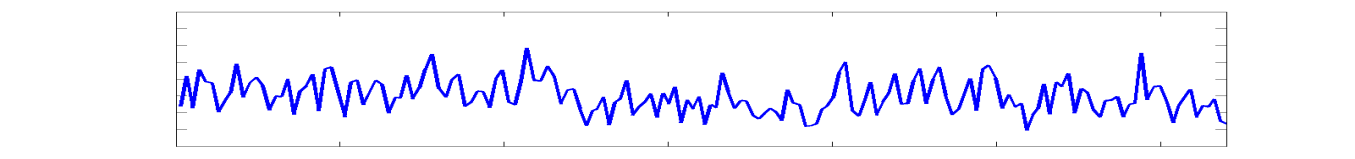 900
Tep po tepu (např. 5 min dlouhý záznam)
RR interval:                  805, 820, 815, 817, 822, 816,….. ms
Okamžitá srdeční frekvence:       70, 73, 68, 65, 67, 71,….. bpm
Systolický tlak:              115, 117, 120, 116, 121, 119,….. mmHg
RR 
[ms]
800
R
EKG
700
130
STK
 [mmHg]
STK
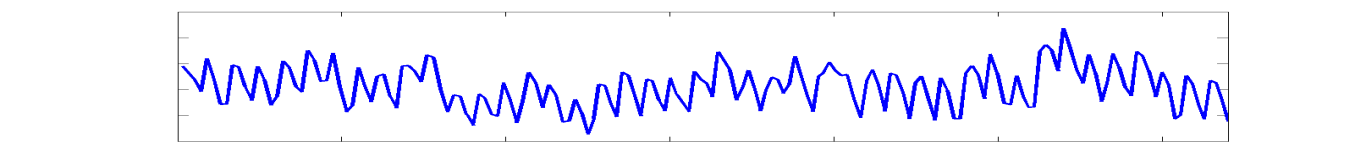 120
krevní 
tlak
DTK
110
RR interval
100
20
40
60
80
120 s
Časová řada (signál) oběhového parametru
Každých např. 15 minut
24-hodinové měření krevního tlaku, EKG Holter
[mmHg]
srdeční frekvence
krevní tlak
[bpm]
STK
DTK
srdeční frekvence
140
120
100
80
120
60
100
80
60
8
9
10
11
12
13
14
15
16
17
18
19
20
hod
7
21
22
23
24
1
2
3
4
5
6
bdělý stav
spánek
Stanovení variability oběhových dat – proč?
kardiovaskulární systém je řízený pomocí negatovních zpětných vazeb
zpětnovazební regulace vytváří oscilace v systému – čím delší je zpětnovazební okruh, tím pomalejší oscilace
analýza oscilací podává informaci o aktivitě regulačních mechanismů (a to i když neznáme přesný mechanismus fungování systému – blackbox – ani všechny vstupní proměnné)
Systém A
zpětná vazba
Signál 2
Signál 1
Systém B
Stručný úvod do teorie systémů
Stručný úvod do teorie systémů
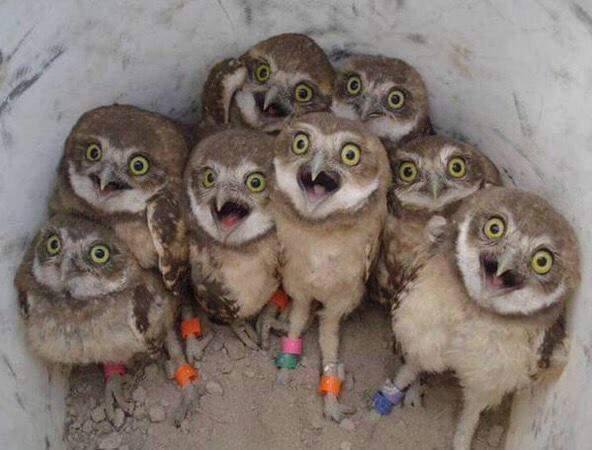 MATICE !!! POLYNOMY!!!
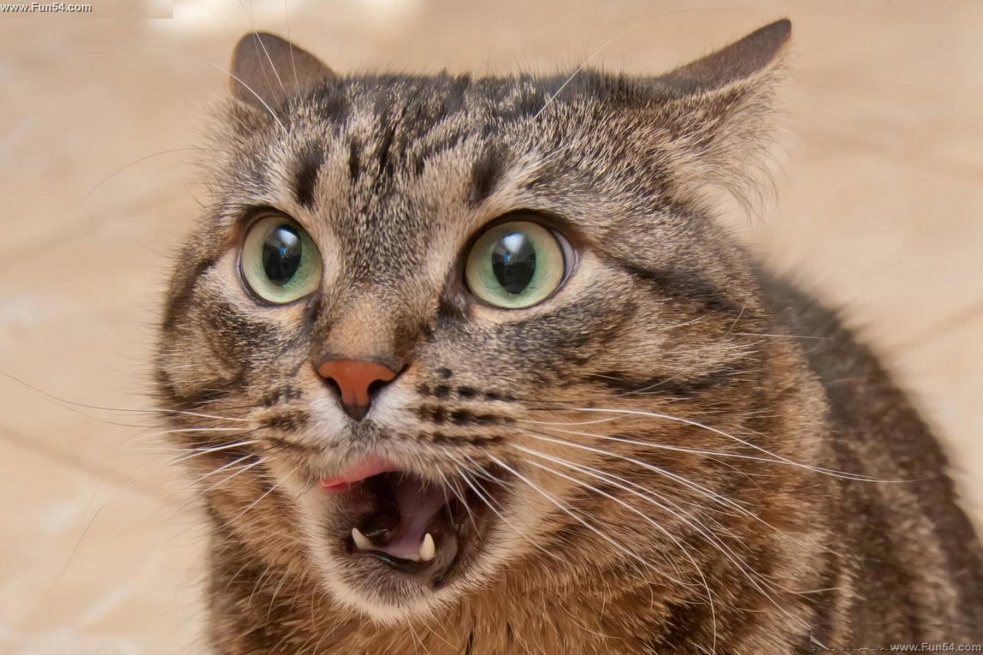 poly…. Co?!
Stručný úvod do teorie biologických systémů
Biologické systémy jsou komplexní – vstup do systému není vždy jeden, nastavení systému (a tím i výstup) se může měnit 
Systém transformuje jeden signál na druhý – vstupního a výstupního signálu můžeme pochopit systém
šum: další vstup do systému – nezajímá nás a/nebo neznáme jeho původ
další zdroje oscilací (šum)
Systém A
zpětná vazba
Signál 2
Signál 1
Systém B
další zdroje oscilací (šum)
Jak vznikají oscilace?
Systém A
zpětná vazba
Signál 2
Signál 1
přenesený výkyv
Systém B
výkyv
perioda oscilace – daná délkou zpětné vazby
frekvence oscilace = 1/perioda

→ frekvenční (spektrální) analýzapodává informaci o systému
zpoždění systému B
Jak vznikají oscilace?
Referenční hodnota
Regulační systém
zpětná vazba
Rezonance vzniklá nedokonalostí zpětnovazebné regulace
Zpětnovazební systém - baroreflex
Sympatické dráhy
odporové arterie
signál: periferní rezistence
CNS: vazomotorické centrum
arterie
signál: krevní tlak
CNS: kardiomotorické centrum
srdce
signál: srdeční frekvence
Parasympatické dráhy
Metody stanovení variability jednoho signálu
metody
Metody časové domény
Metody frekvenční domény
(spektra)
Statistické metody
(Směrodatné odchylky a z nich odvozené parametry)
Geometrické metody
Nelineární metody
(index ireverzibility, podmíněná entropie, symbolická analýza…)
Statistické metody
(variace na téma směrodatná odchylka)
24-hodinový záznam – celý záznam
SDRR
SD24-h vypočítaná  ze všech RR-intervalů za 24 hodin
Průměr24-h ± SD24-h
SD24-h vypočítaná  ze všech NN-intervalů za 24 hodin (NN=normální)
SDNN
24-hodinový záznam – zpracování záznamu
		po 5-ti minutách
SD vypočítaná  ze všech Prům5 min
SDANN
Prům5 min
±  SD5 min
Prům5 min
±  SD5 min
Prům5 min
±  SD5 min
Prům5 min
±  SD5 min
……
SD vypočítaná ze všech SD5 min
SDANNIDX
Geometrické metody
RR (ms)
x
y
x
y
x
y
x
y
x
y
Geometrické metody
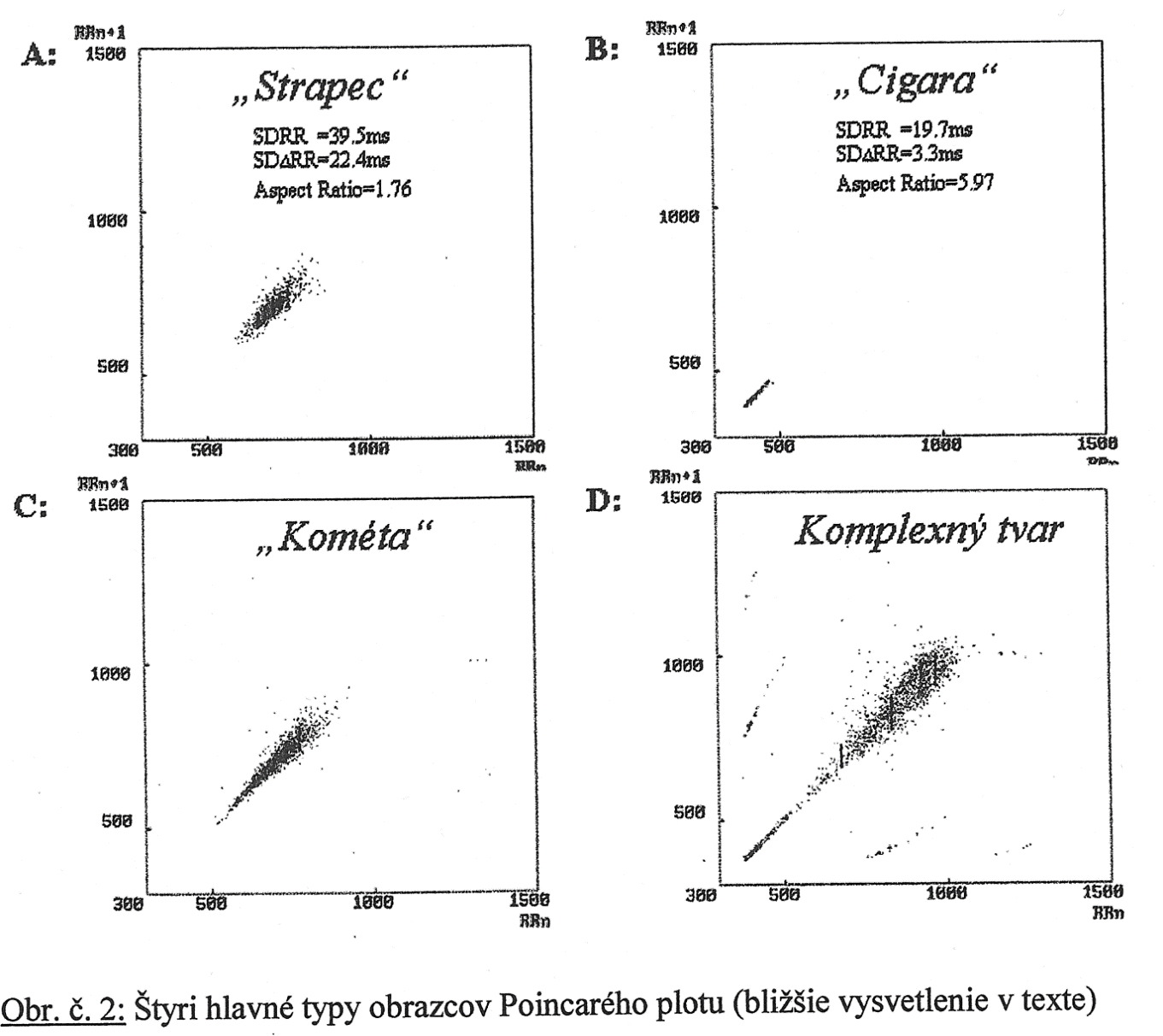 Normální vzor
Fyzická zátěž
Ektopický rytmus
Metody frekvenční domény - spektrální analýza
Spektrum
Signál ve frekvenční doméně
Časová řada
Signál v časové doméně
Rozložení signálu na jednotlivé vlnové délky (případně frekvence)
amplituda
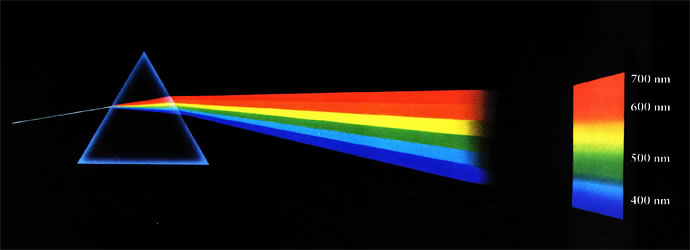 0
0.1
0.2
0.3
0.4
0.5
frekvence (Hz)
amplituda
0
10
20
30
40
50
čas (s)
Metody frekvenční domény - spektrální analýza
Spektrum
Signál ve frekvenční doméně
Časová řada
Signál v časové doméně
Rozložení signálu na jednotlivé frekvence
amplituda
0
0.1
0.2
0.3
0.4
0.5
frekvence (Hz)
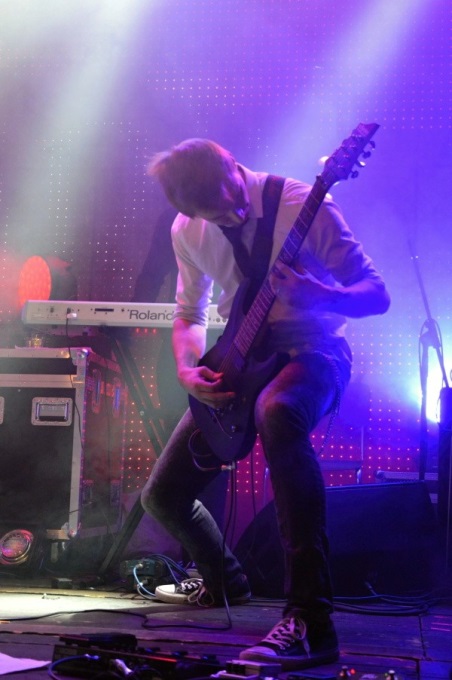 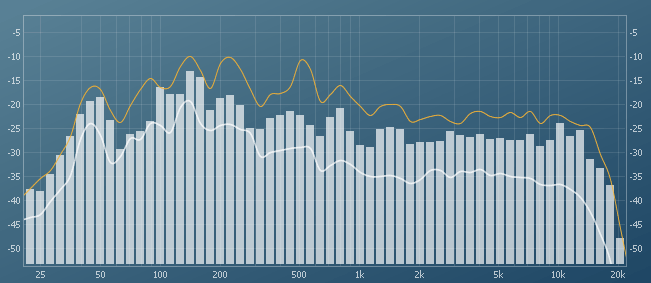 amplituda
0
10
20
30
40
50
čas (s)
Jak se tvoří spektrum
Spektrum
Frekvenční doména
Časová doména
perioda   T
amplituda  a
frequency  f = 1/T
amplituda
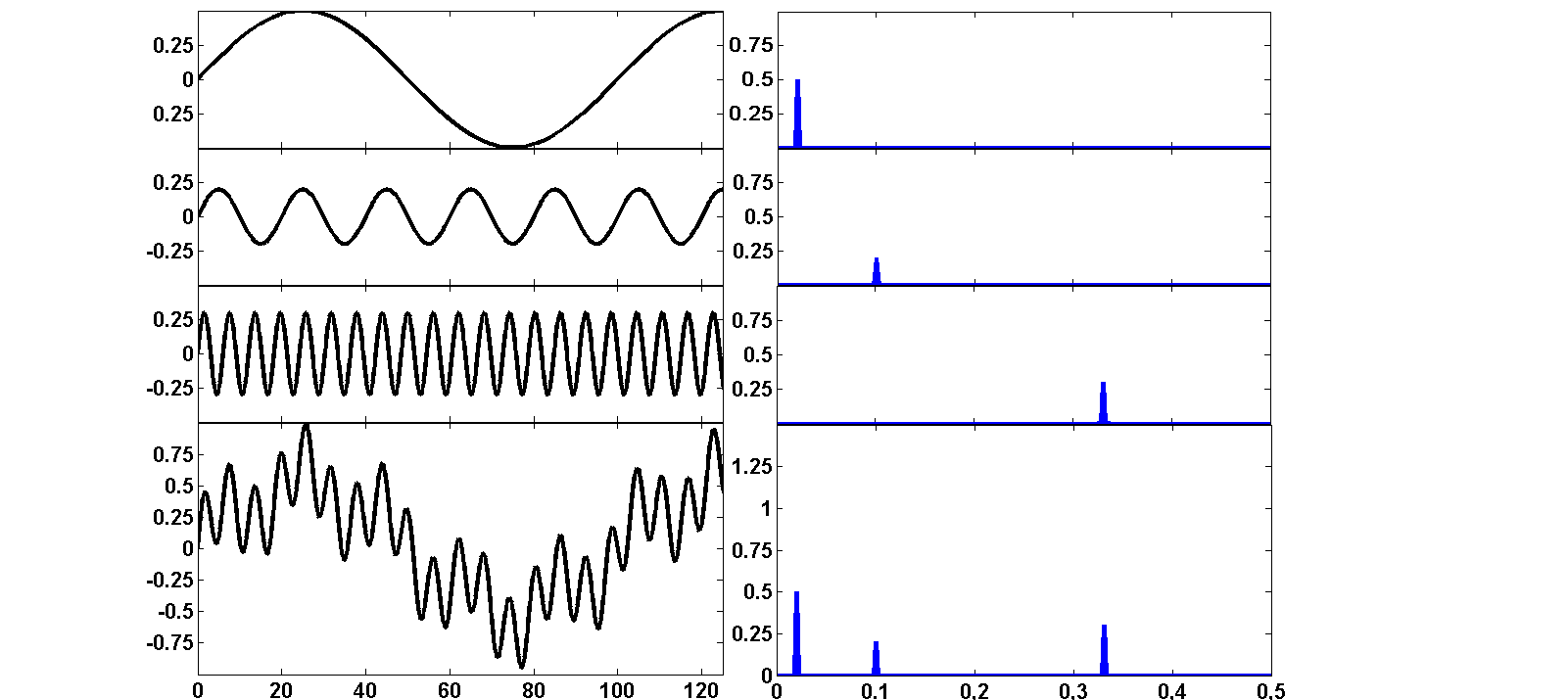 T=50 s
0.5
a=0.5
f = 1/50 = 0.02 Hz
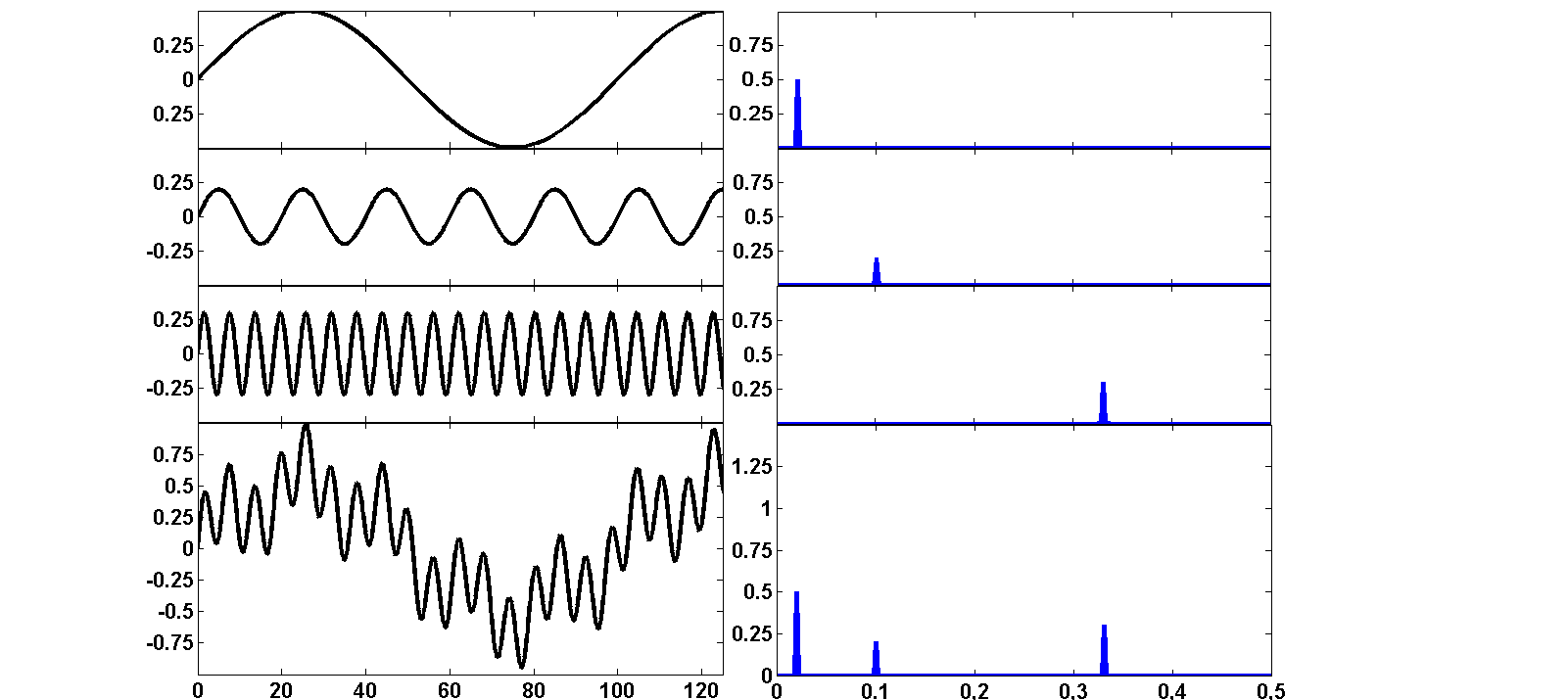 čas (s)
frekvence (Hz)
Jak se tvoří spektrum
Spektrum
Frekvenční doména
Časová doména
perioda  T
amplituda  a
frekvence  f = 1/T
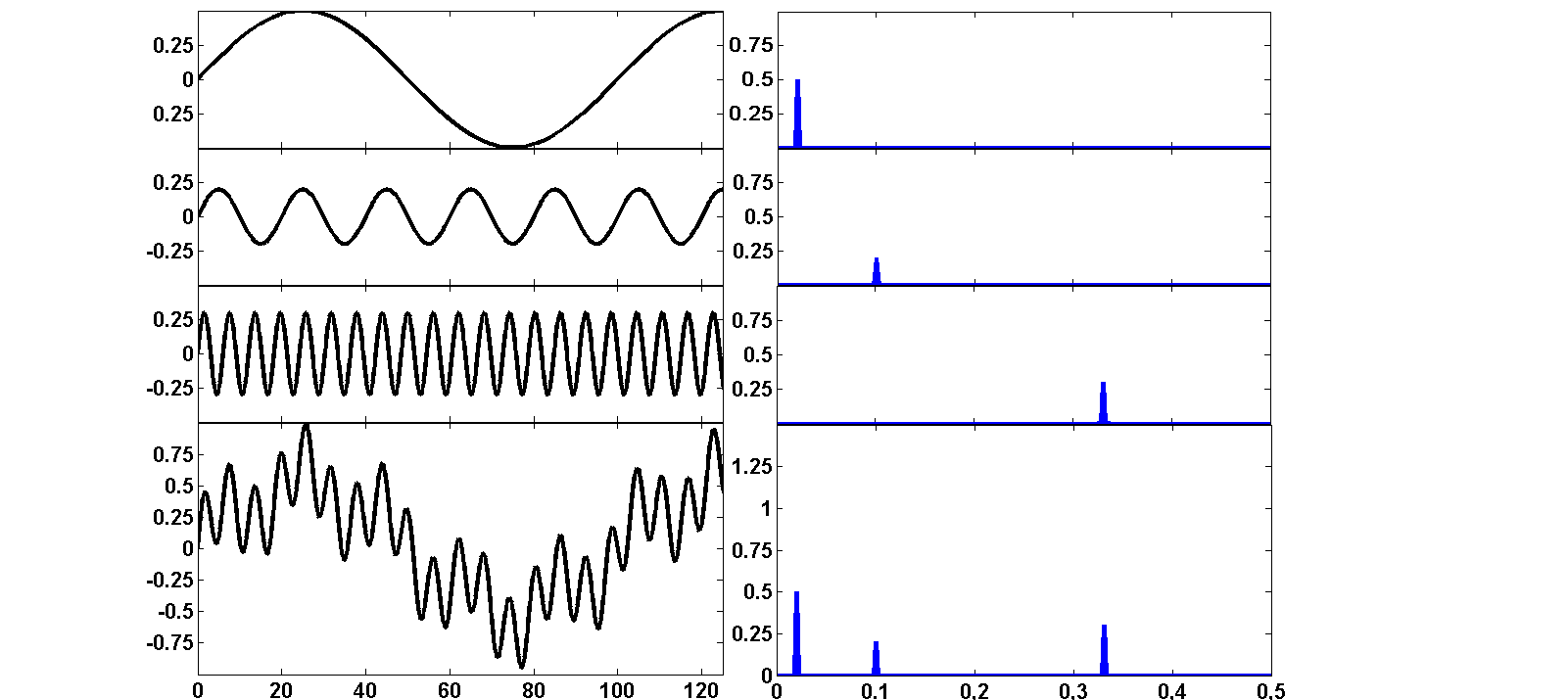 T=50 s
0.5
amplituda
a=0.5
f = 1/50 = 0.02 Hz
T=10 s
0.2
a=0.2
f = 1/10 = 0.1 Hz
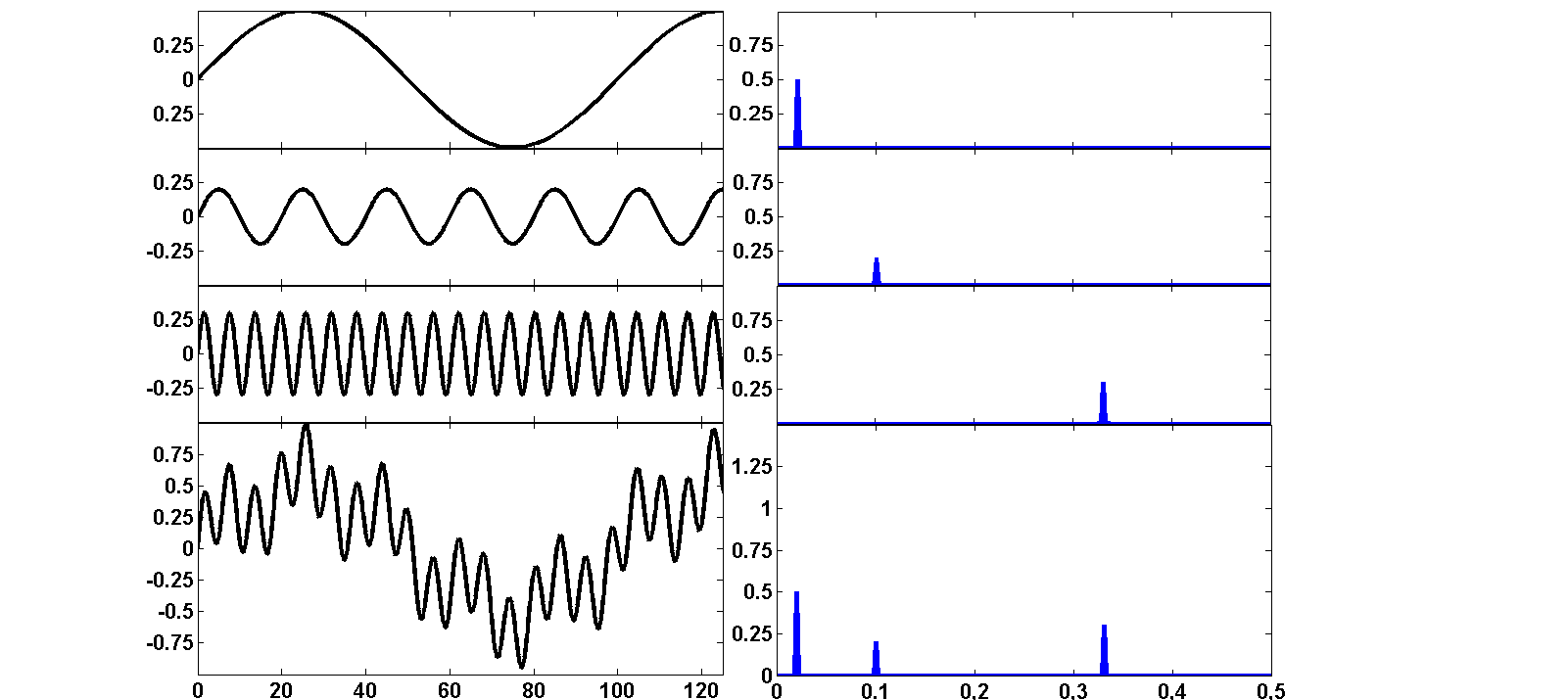 čas (s)
frekvence (Hz)
Jak se tvoří spektrum
Spektrum
Frekvenční doména
perioda  T
amplituda  a
Časová doména
frekvence  f = 1/T
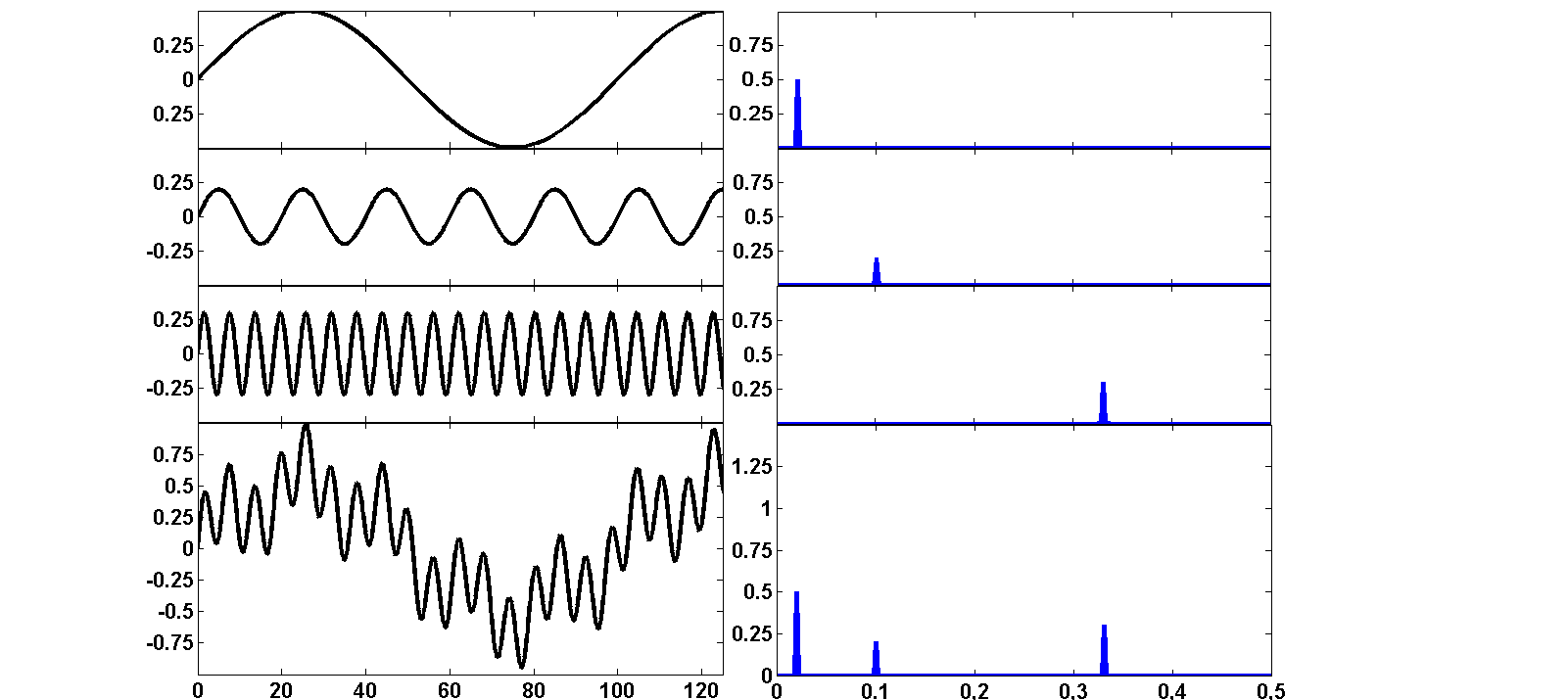 T=50 s
0.5
a=0.5
f = 1/50 = 0.02 Hz
amplituda
T=10 s
0.2
a=0.2
f = 1/10 = 0.1 Hz
T=3 s
0.3
f = 1/3 = 0.33 Hz
a=0.3
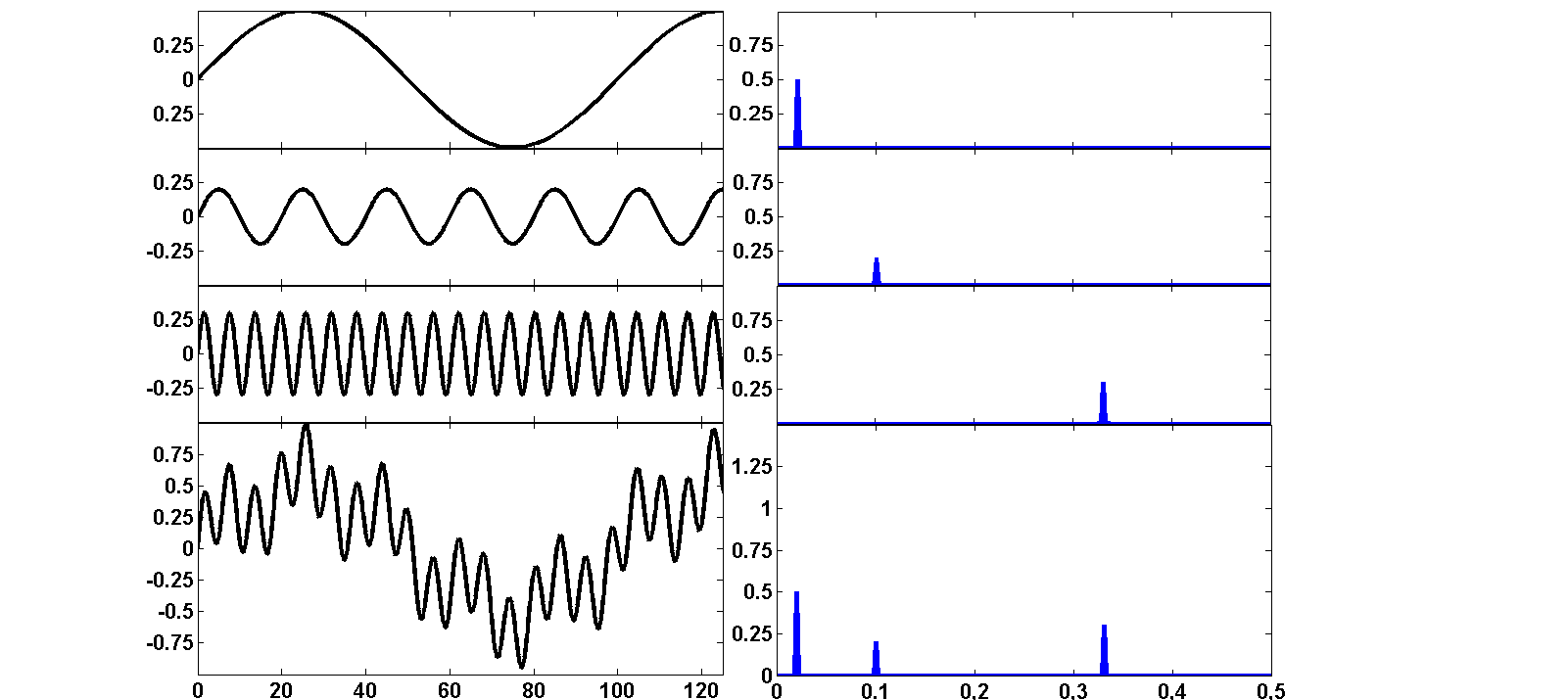 čas (s)
frekvence (Hz)
Jak se tvoří spektrum
Spektrum
Frekvenční doména
perioda  T
amplituda  a
frekvence  f = 1/T
Časová doména
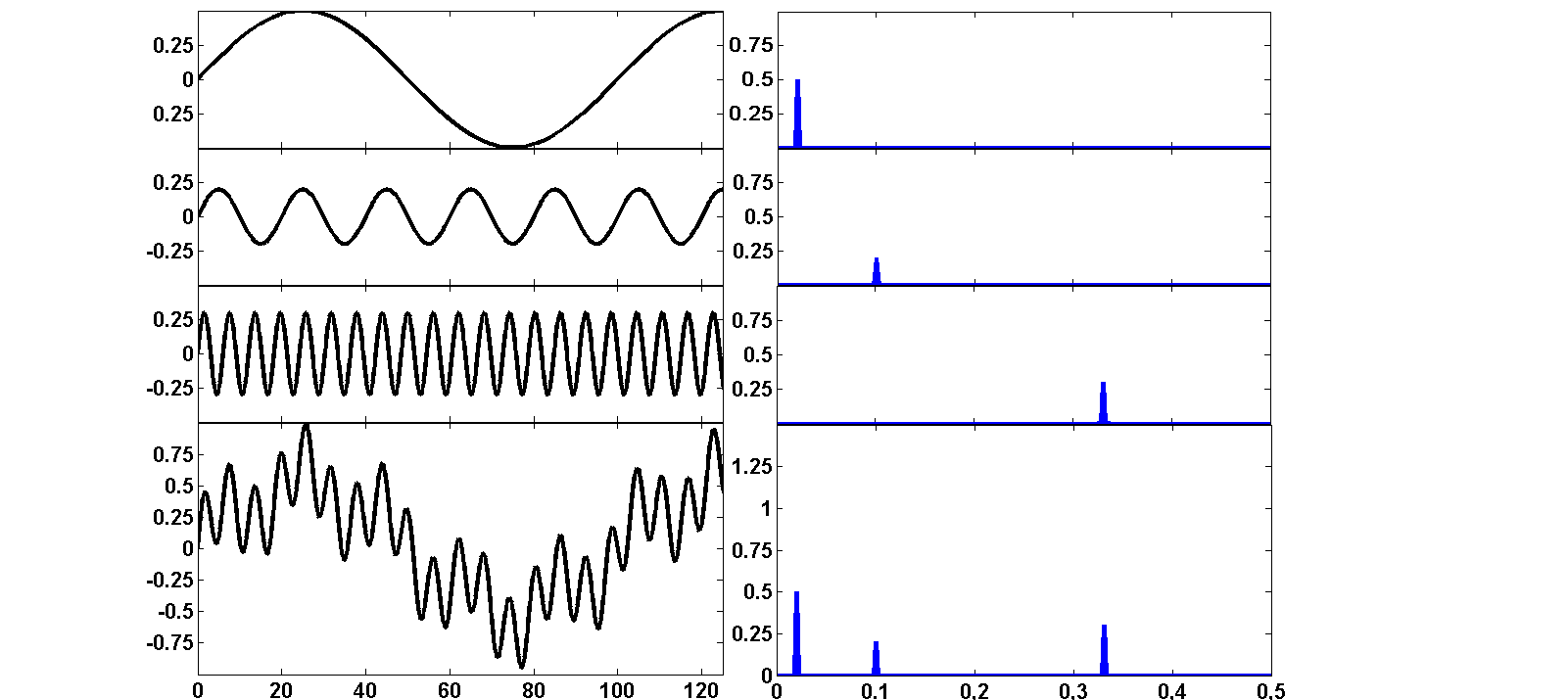 T=50 s
0.5
a=0.5
f = 1/50 = 0.02 Hz
+
+
T=10 s
0.2
a=0.2
amplituda
+
+
T=3 s
f = 1/10 = 0.1 Hz
0.3
a=0.3
=
=
f = 1/3 = 0.33 Hz
f = 0,1 Hz
f = 0,02 Hz
f = 0,33 Hz
0.5
0.3
0.2
0.1
0.02
0.33
čas (s)
frekvence (Hz)
Variabilita krevního tlaku
Signál: 5 minutová časová řada systolických tlaků tep po tepu
Vlny 3. řádu (<0,15Hz)
Mayerovy vlny
Vlny 1. řádu (1Hz)
Vlny 2. řádu (~0,2Hz)
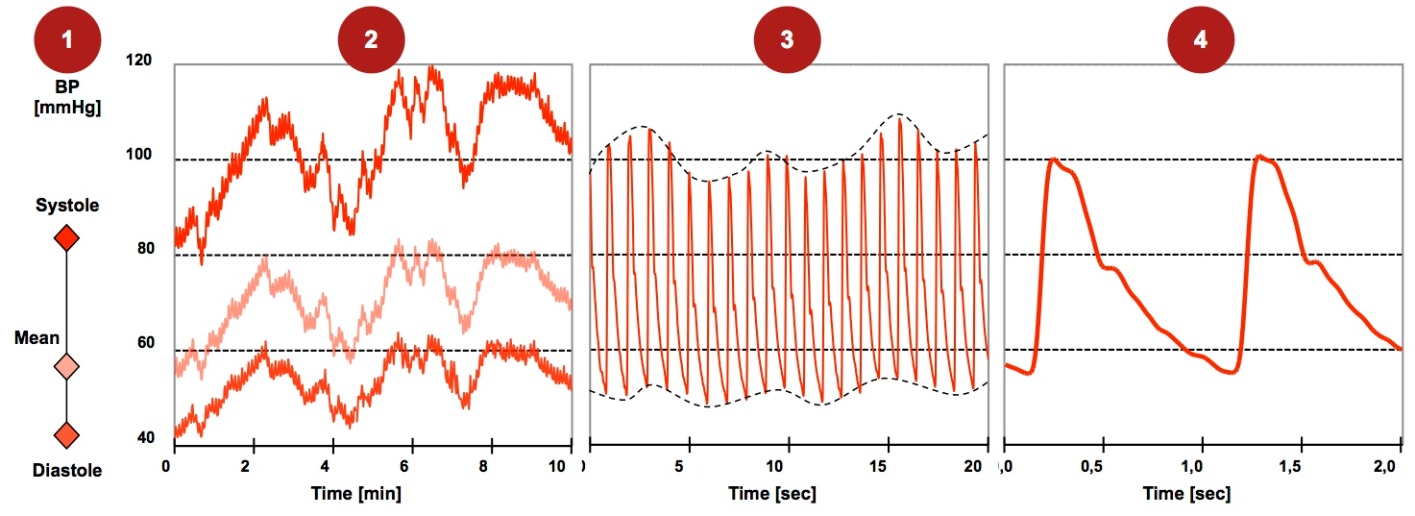 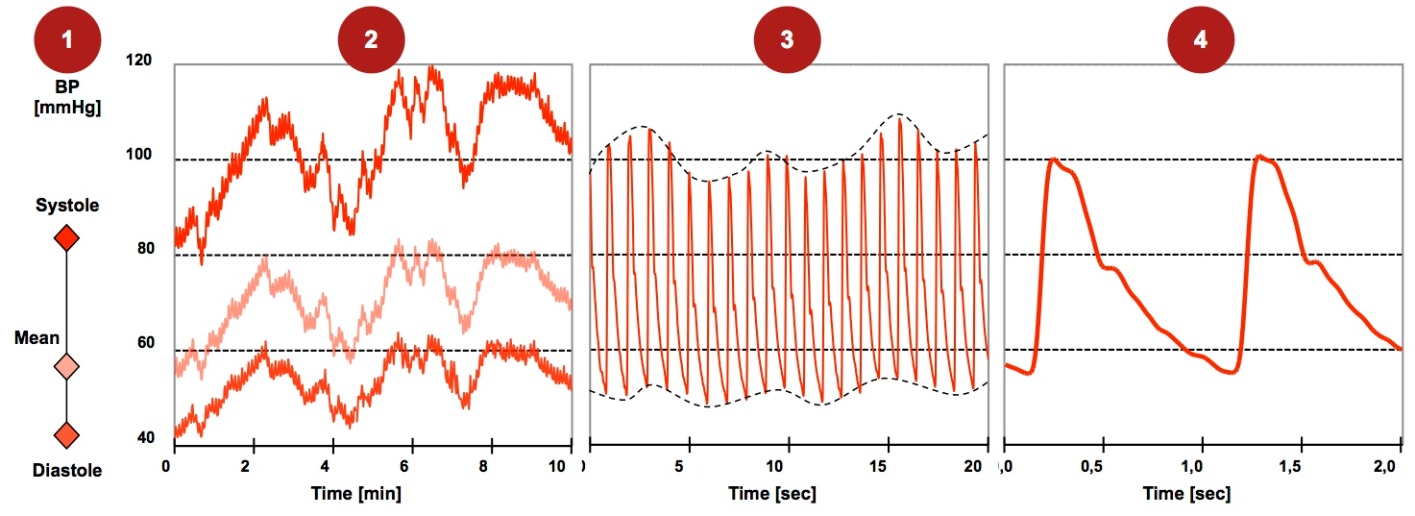 0,12
nevidíme ve spektru
Spektrum SBP (n.u.)
0,08
0,04
Ludwig (1847),
Einbrodt (1860)
Traube (1865), Hering (1869),
Mayer (1876)
0
0
0.1
0.2
0.3
0.4
0.5
Frekvence (Hz)
Variabilita srdeční frekvence
Signál: 5 minutová časová řada RR intervalů měřených tep po tepu
RR-interval (ms)
čas
300
Spektrum srdeční frekvence a RR intervalů je téměř identické.  Z hlediska spektrální analýzy (téměř) nezáleží na použití signálu RR intervalů nebo srdeční frekvence.
200
výkon RR (ms2)
100
0
0
0.1
0.3
0.4
0.5
0.2
Frekvence (Hz)
Intermezzo: Podoba spekter
Příklad: spektra RR intervalů
Amplitudové (absolutní) spektrum
Výkonové
 spektrum
Normalizované (relativní)
spektrum
400
0.25
20
Amplituda RR (ms)
Amplituda RR (n.u.)
Výkon RR (ms2)
0
0
0
0.1
0.1
0.1
0.2
0.2
0.2
0.3
0.3
0.3
0.4
0.4
0.4
0.5
0.5
0.5
frekvence (Hz)
frekvence (Hz)
frekvence (Hz)
plocha pod křivkou = 1, znázorňuje relativní zastoupení jednotlivých frekvencí
druhá mocnina amplitudového spektra,
plocha pod křivkou = rozptyl
amplituda spektra by měla odpovídat amplitudě oscilace příslušné frekvence
= směrodatná odchylka signálu
Spektra RR intervalů a systolického tlaku
0,2
RR intervaly
Spektrum RR (n.u.)
0,0
0
0,12
0,08
Spektrum SBP (n.u.)
Systolický tlak
0,04
0
0
0.1
0.2
0.3
0.4
0.5
frekvence (Hz)
Baroreflex
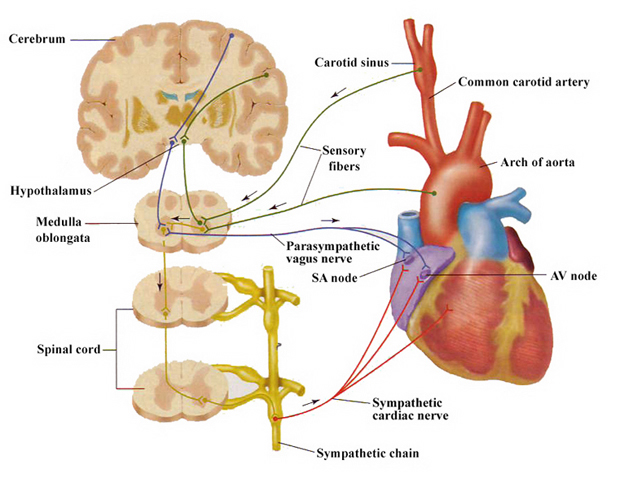 sensorická parasymp. vlákna
medulla
n. vagus
mícha
sympatické nervy
Celkový periferní odpor
Arteriální
krevní tlak
Systolický 
objem
Srdeční 
frekvence
=
*
*
Baroreflex
Příklad: baroreflex
odporové arterie
signál: periferní rezistence
CNS: vazomotorické centrum
arterie
signál: krevní tlak
CNS: kardiomotorické centrum
srdce
signál: srdeční frekvence
Baroreflex
periferní (cévní, sympatická) větev baroreflexu
Příklad: baroreflex
odporové arterie
signál: periferní rezistence
CNS: vazomotorické centrum
arterie
signál: krevní tlak
CNS: kardiomotorické centrum
srdce
signál: srdeční frekvence
srdeční (parasympatická) větev baroreflexu
Fyziologický význam – frekvenční pásma
Pomalé hormonální změny, RAS, termoregulace, kolísání cévního tonu…
0,2
Srdeční frekvence
Zdroj variability :
Zdroj variability: dýchání
Spektrum RR (n.u.)
baroreflex
0,0
Respirační sinusová arytmie
0
0,12
Frekvence dýchání
baroreflex
Změny tlaku v hrudníku během dýchání propagující se do krevního tlaku
0,08
Spektrum SBP (n.u.)
Systolický tlak
0,04
0
0
0.1
0.2
0.3
0.4
0.5
nízkých frekvencí (LF)
Pásmo:
velmi nízkých frekvencí (VLF)
vysokých frekvencí (HF)
parasympathicus
Zpoždění < 1 s
sympathicus
Rychlé oscilace
0,2
Zpoždění > 6 s
Pomalé oscilace
Srdeční frekvence
Spektrum RR (n.u.)
baroreflex
Respirační sinusová arytmie
0,0
0
0,12
baroreflex
0,08
Spektrum SBP (n.u.)
Systolický tlak
0,04
0
0
0.1
0.2
0.3
0.4
0.5
nízkých frekvencí (LF)
Pásmo:
velmi nízkých frekvencí (VLF)
vysokých frekvencí (HF)
parasympathicus
Zpoždění < 1 s
sympathicus
Rychlé oscilace
0,2
Zpoždění > 6 s
Pomalé oscilace
Srdeční frekvence
CNS (n. vagus)
Spektrum RR (n.u.)
0,0
0
???
baroreflex
mechanický přenos
0,12
Změny tlaku v hrudníku
kolísání TPR
(sympatikus)
0,08
Spektrum SBP (n.u.)
Systolický tlak
0,04
0
0
0.1
0.2
0.3
0.4
0.5
nízkých frekvencí (LF)
Pásmo:
velmi nízkých frekvencí (VLF)
vysokých frekvencí (HF)
Signál krevního tlaku (270 s)
Sed, řízené dýchání
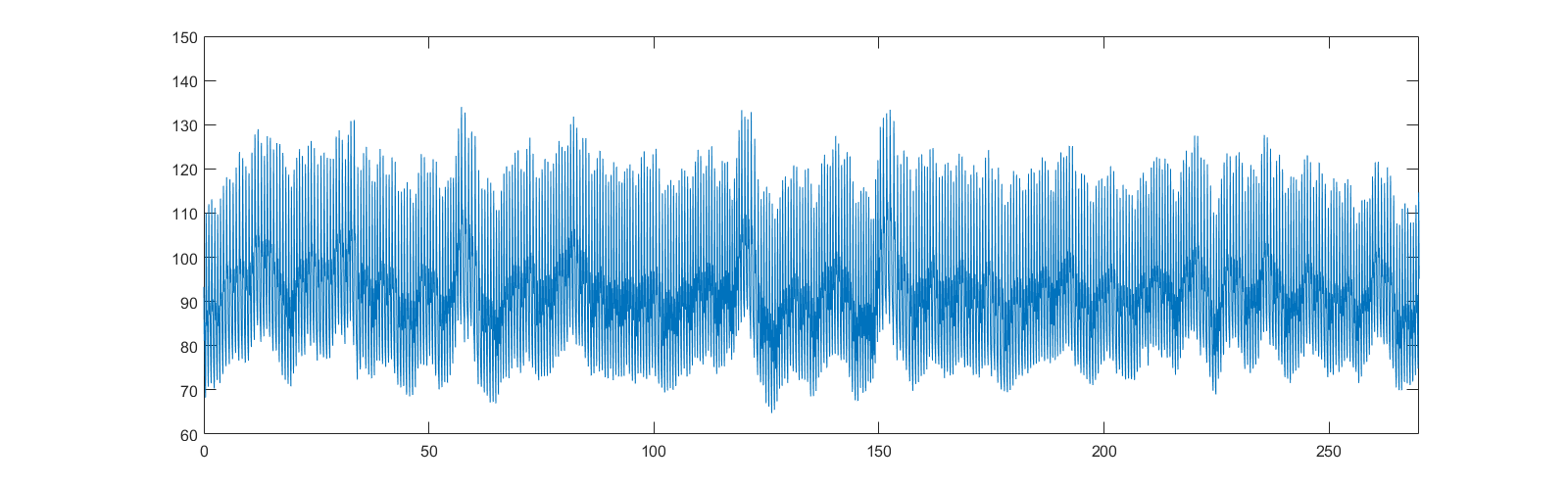 Krevní tlak (mmHg)
dýchání
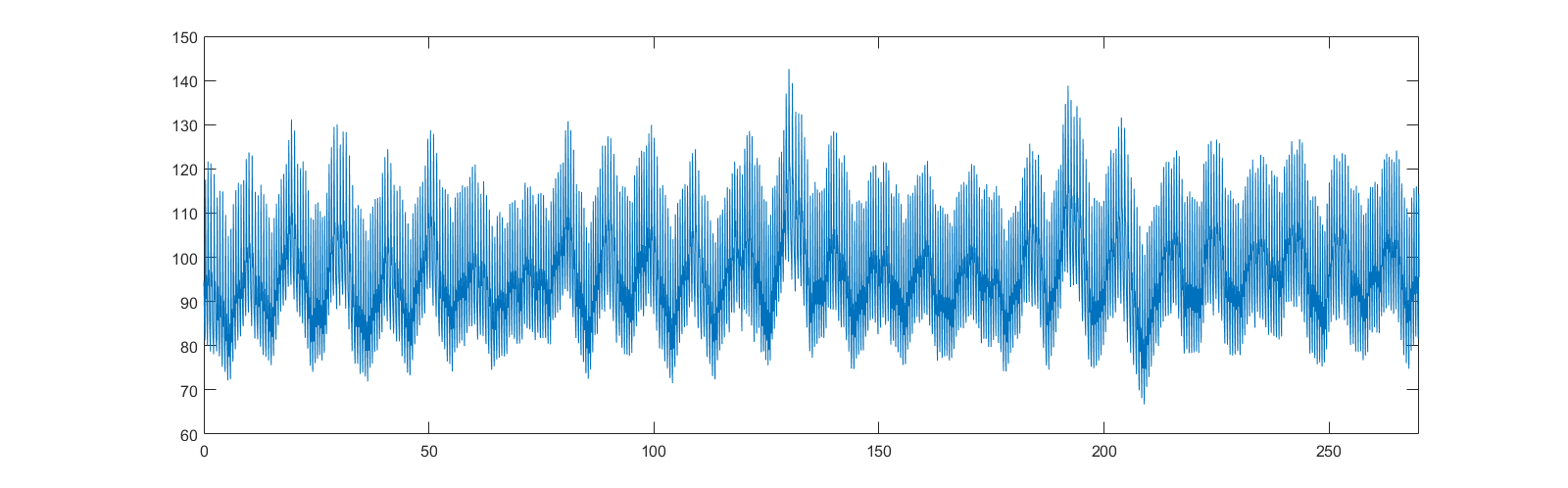 Stoj, řízené dýchání
Krevní tlak (mmHg)
Meyerovy vlny (10 s rytmus)
Čas (s)
sekvence STK, DTK a tepových intervalů
Sed, řízené dýchání
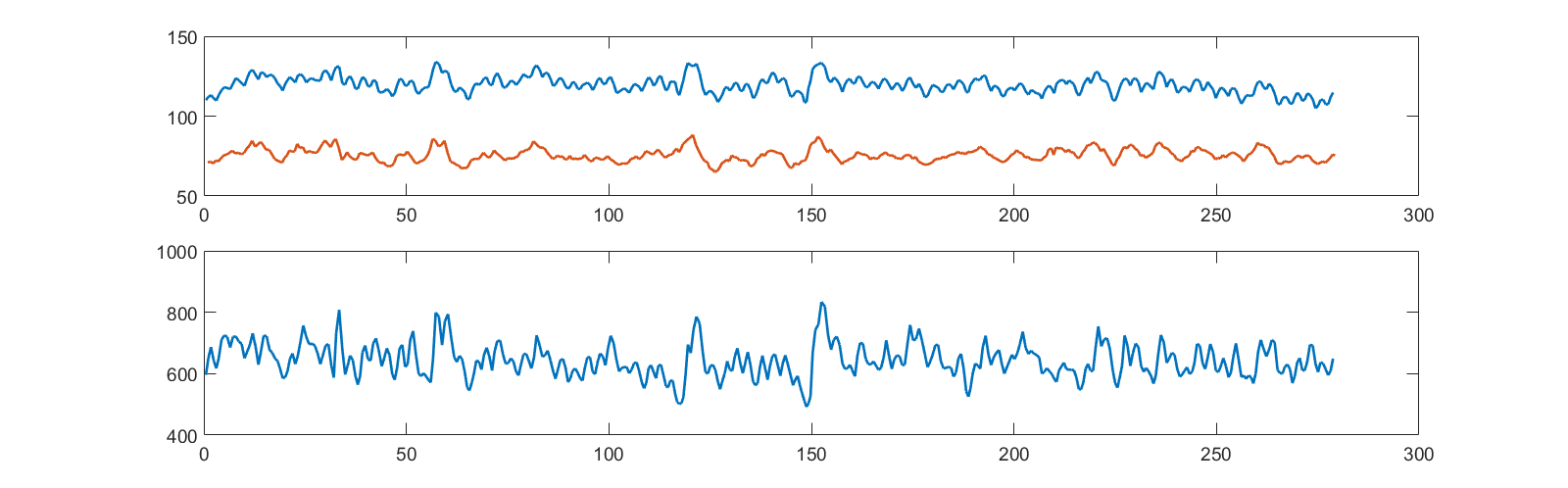 TK (mmHg)
Tepové intervaly (ms)
Stoj, řízené dýchání
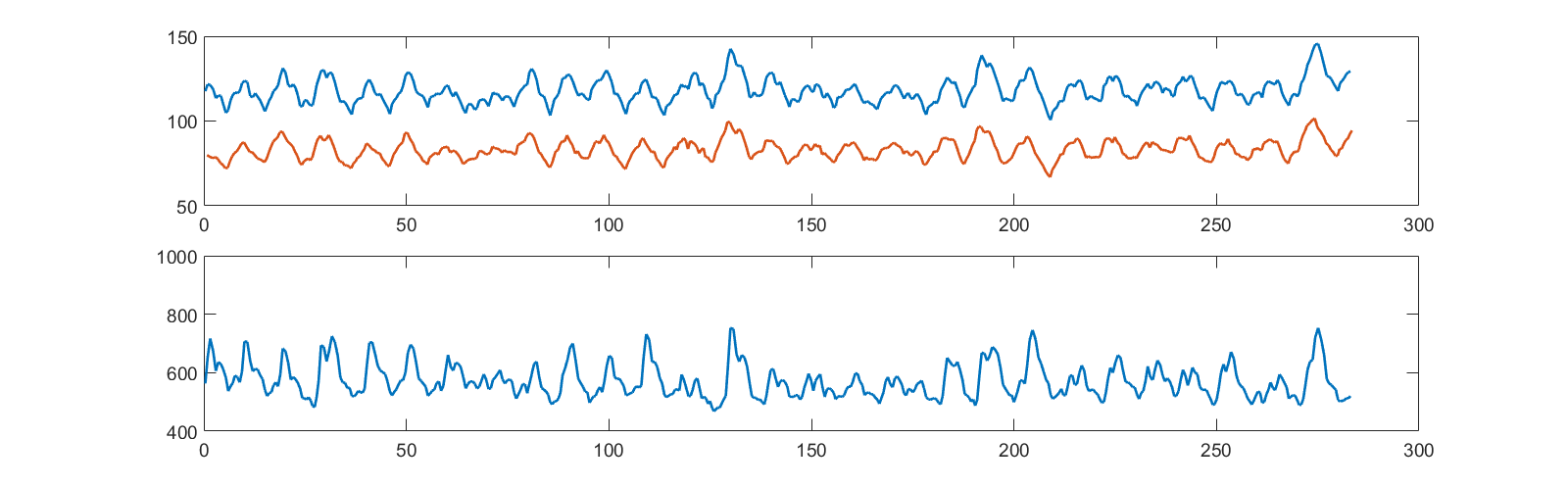 TK (mmHg)
Tepové intervaly (ms)
Čas (s)
Spektra STK a tepových intervalů
frekvence dýcháníparasympatikus
0,1 Hz
 sympatikus
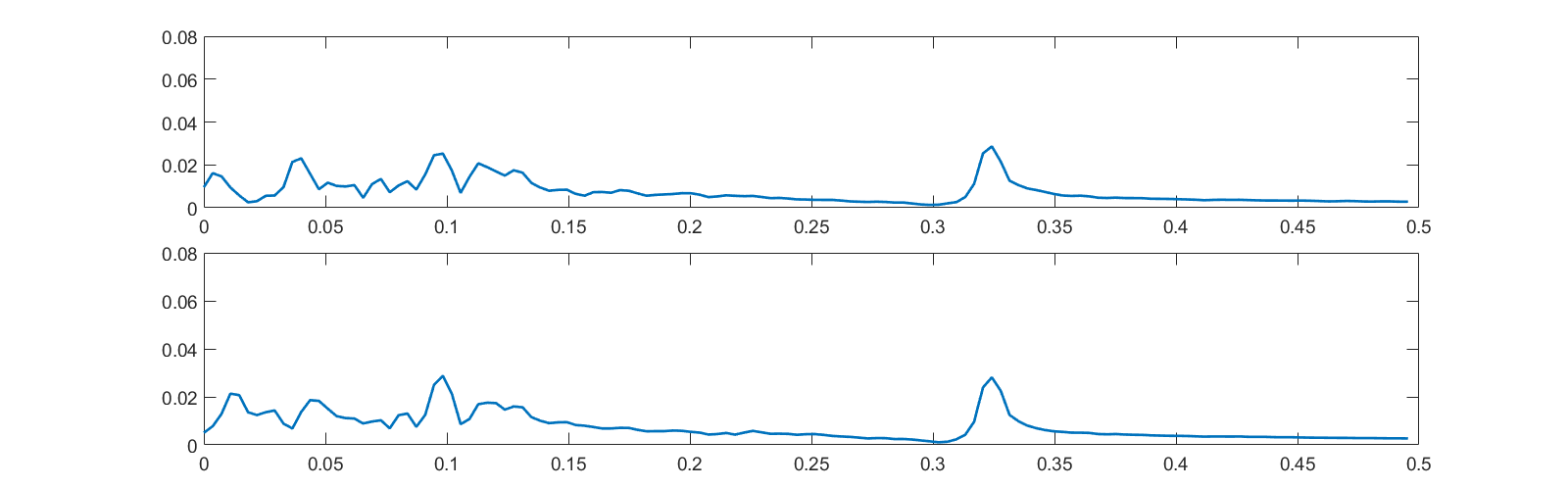 STK
Sed, řízené dýchání
TI
↓sympatikus, ↑parasympatikus
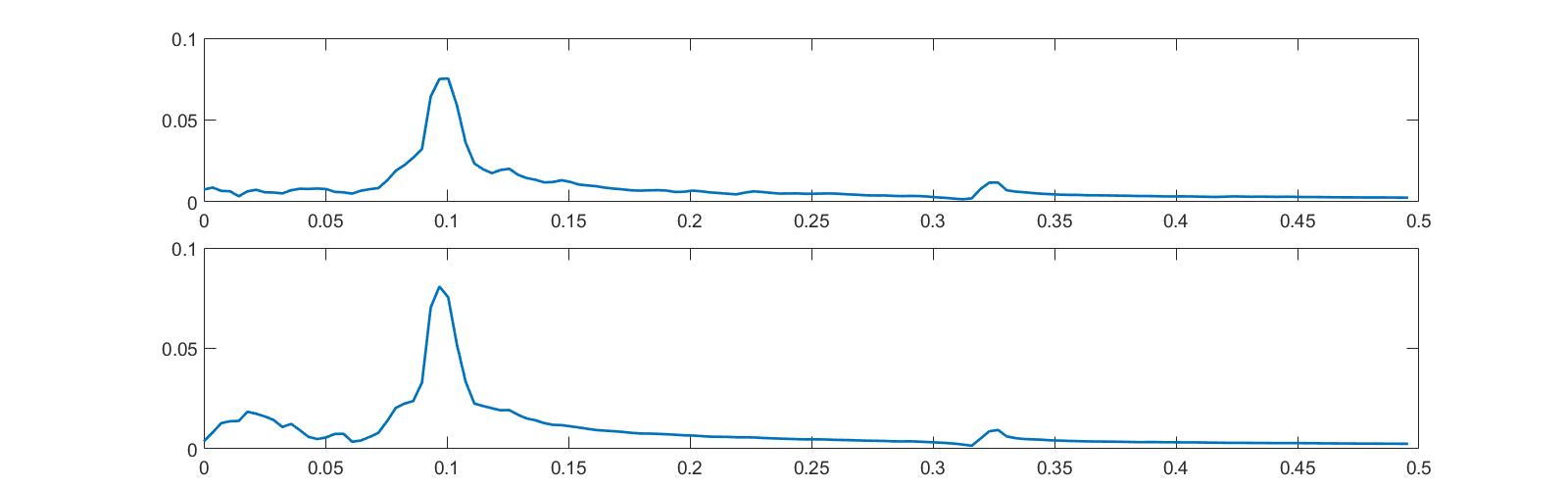 Stoj, řízené dýchání
STK
↑sympatikus, ↓parasympatikus
TI
frekvence (Hz)
Koherence: synchronizace mezi signály (korelace pro každou frekvenci)
Koherence a BRS
0,1 Hz
baroreflex
frekvence dýchání
BRS (ms/mmHg)
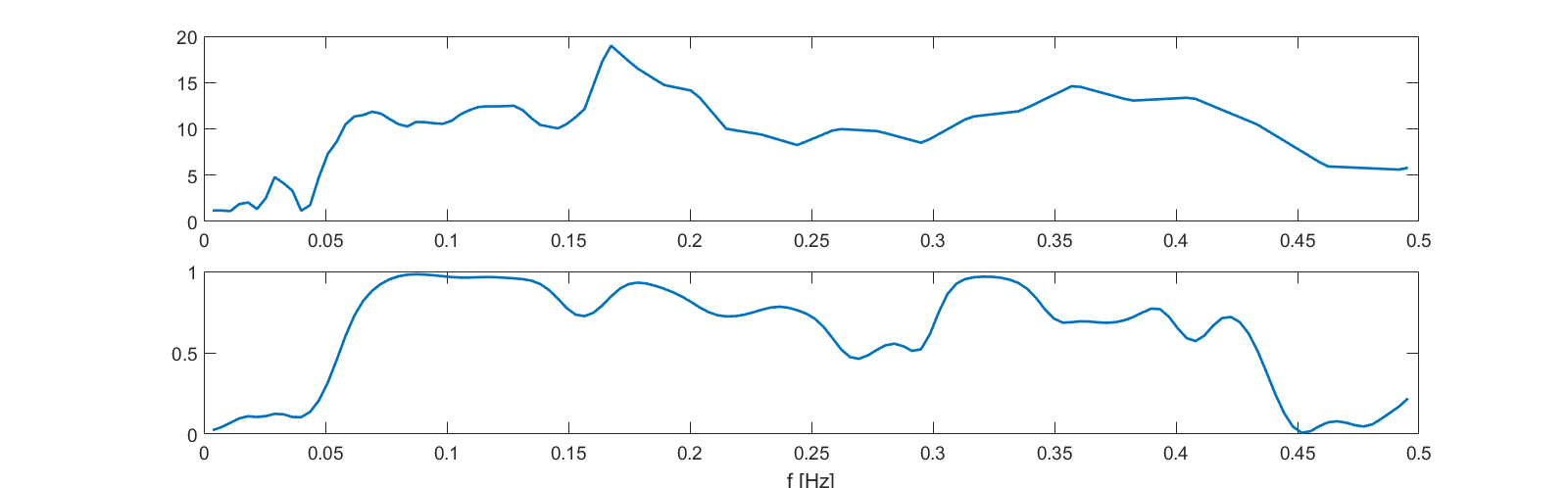 Sed, řízené dýchání
koherence
Stoj, řízené dýchání
BRS(ms/mmHg)
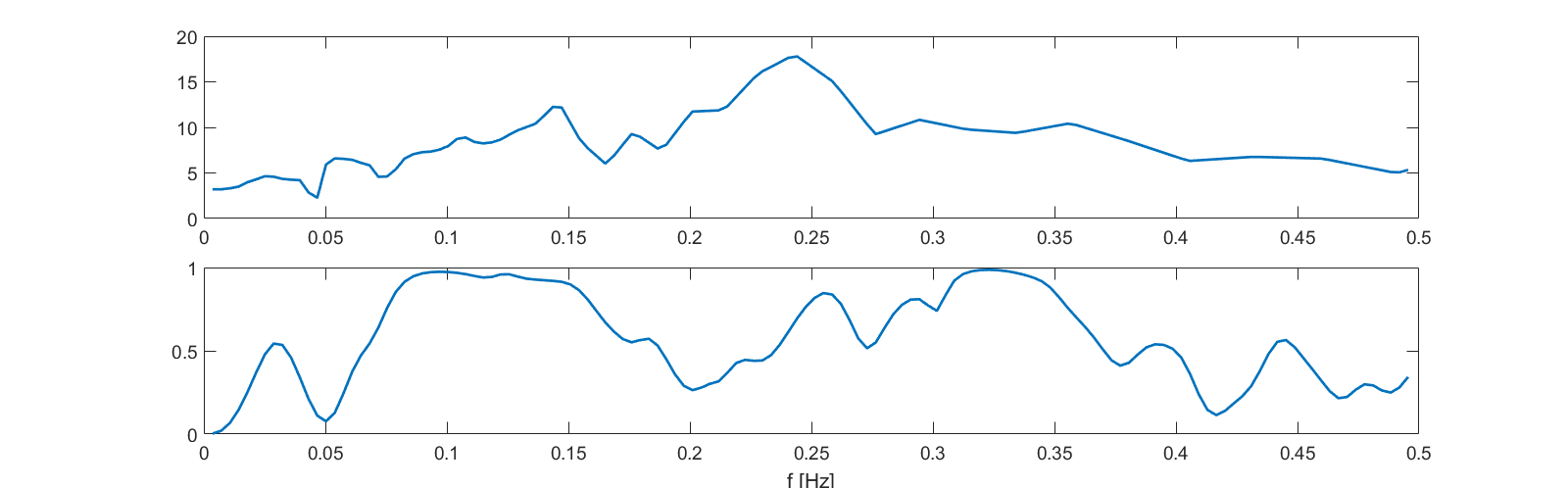 koherence
frekvence (Hz)
Změny variability: ortostatická zátěž
Sympato-vagální poměr: LF-HR/HF-HR
srdeční frekvence
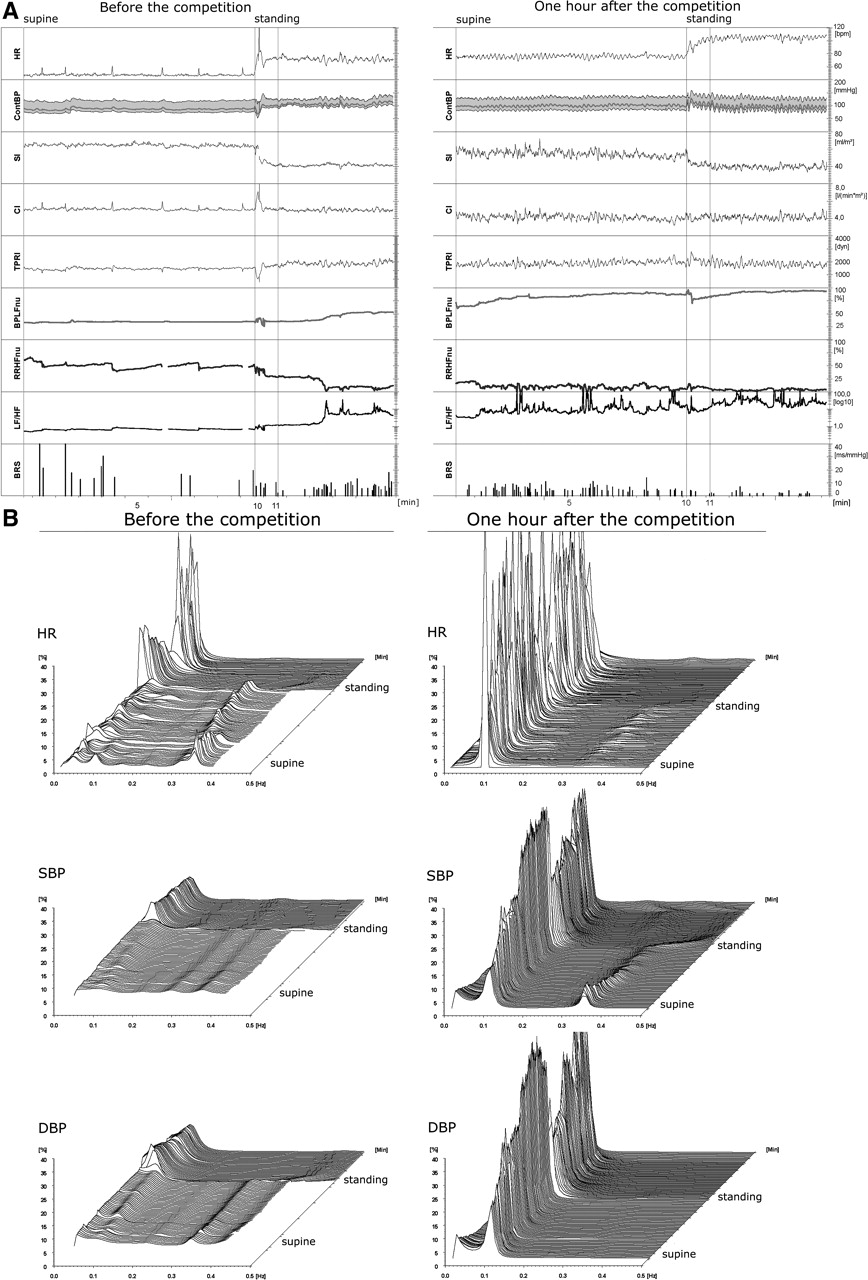 systolický tlak
↑LF-HR
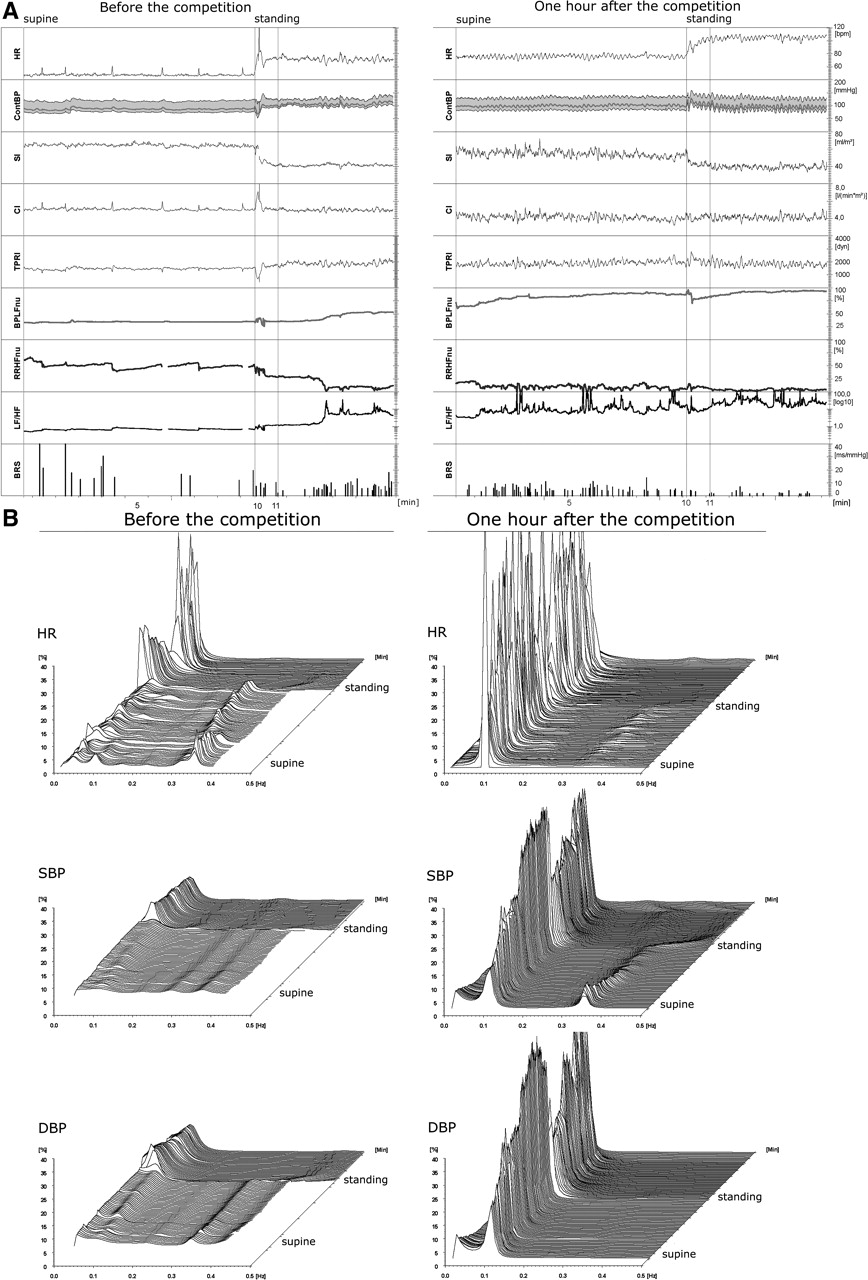 ↑LF-SBP
↓HF-HR
stoj
čas
leh
frekvence
Ortostatická zátěž:
Zvýšení aktivity sympatiku → zvýšení variability HR a SBP nízkých frekvencí (LF)
Snížení aktivity parasympatiku → pokles variability HR na dechových frekvencích (HF)
		HODNOCENÍ FUNKCE ANS
http://jap.physiology.org/content/jap/99/5/1728/F1.large.jpg
Změny variability srdeční frekvence (HRV)
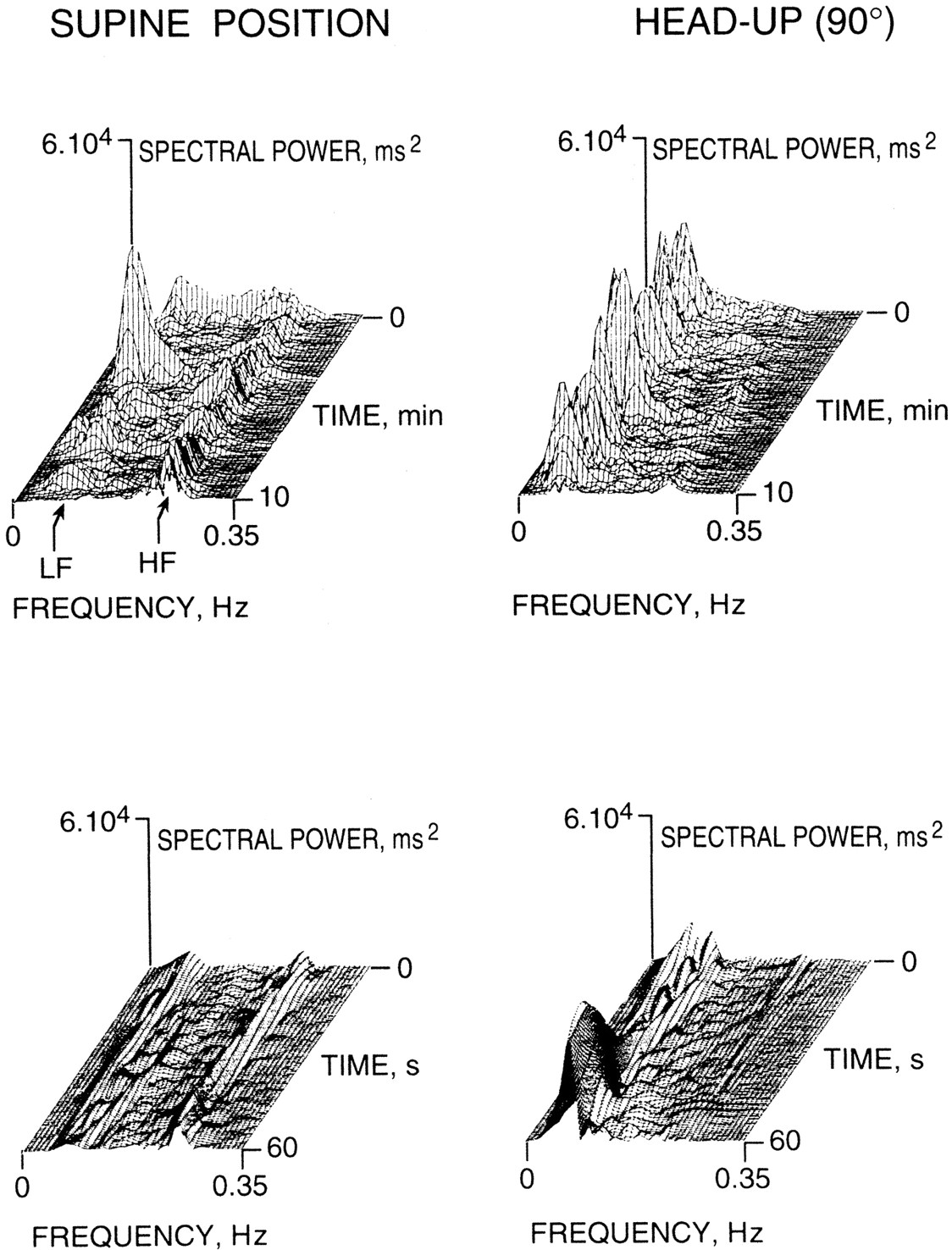 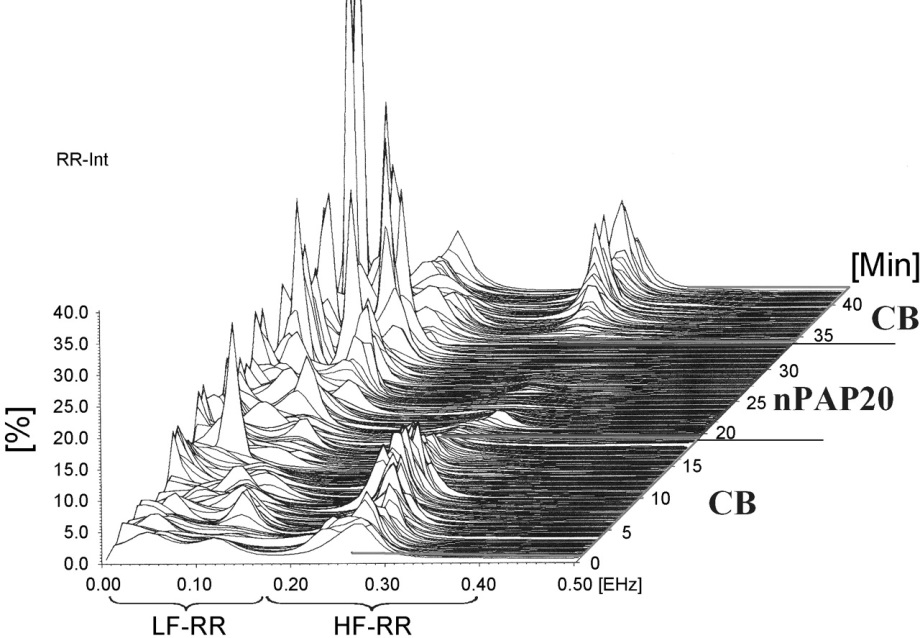 Variabilita ve frekvenčním pásmu HF klesá při jakékoliv stresové situaci (↑sympatikus)
Fyziologické – sport, mentální stres
Patologické – diabetes, srdeční selhání
Transplantované srdce
Jeden z prediktorů náhlé srdeční smrti
Hodnocení funkce srdeční větve baroreflexu
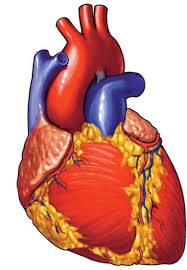 Nebaroreflexní směr přenosu variability
srdce
signál: RR intervaly
RR → SBP
Mechanický přenos variability
Eferentní nervové dráhy
CNS: kardiomotorické centrum
arterie
signál: systolický tlak (SBP)
Aferentní nervové dráhy
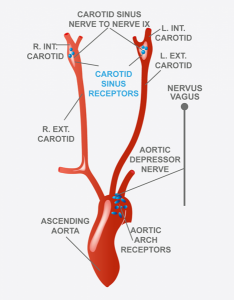 Baroreflexní směr přenosu variability
SBP → RR
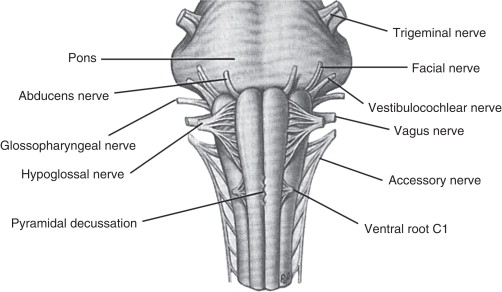 Hodnocení funkce srdeční větve baroreflexu
SBP a RR se vzájemně ovlivňují  prostřednictvím baroreflexu 
→ funkci baroreflexu lze odhadnout na základě analýzy vzájemné interakce obou signálů
Základní (někteří klinici o něm slyšeli) parametr: 
citlivost baroreflexu (BRS, baroreflex sensitivity)
Další parametry (často lepší, ale pro klinika moc matematiky)
Koherence (spektrální)
Efektivita baroreflexu (v časové oblasti)
Symbolická analýza (nelineární metoda)
Indexy kauzality (nelineární, podmíněná entropie)
Kauzální koherence (spektrální)
Vyhodnocení zpoždění mezi RR a SBP
….atd. (ala matematici se nudili)
Citlivost baroreflexu (BRS)
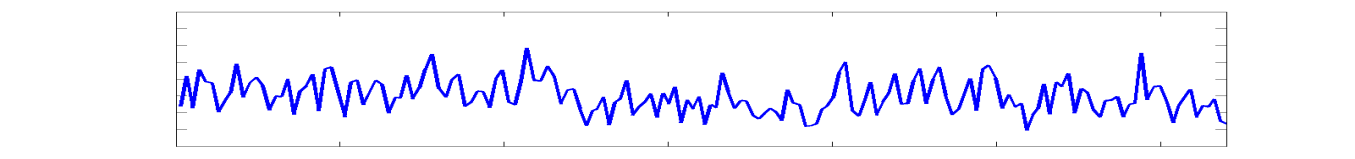 900
Vyšetření funkce srdeční větvě baroreflexu na základě vztahu SBP a srdeční frekvence (intervalů)
RR 
[ms]
800
R
EKG
700
130
SBP
 [mmHg]
SPB
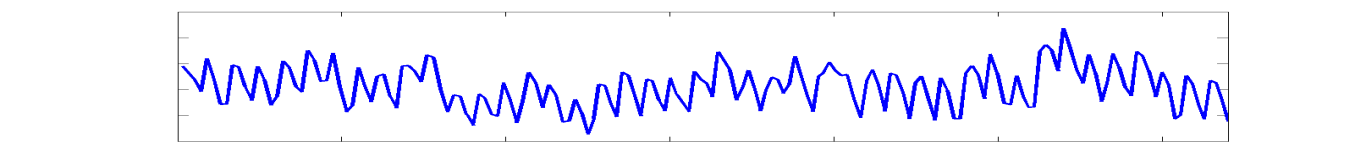 RR interval
BRS: změna délky srdečního cyklu vyvolaná změnou SBP o 1 mmHg [ms/mmHg]
 
BRSf: změna srdeční frekvence vyvolaná změnou SBP o 1 mmHg [mHz/mmHg]
120
krevní 
tlak
DBP
110
BRS: 
sklon regresní přímky
BRSf: 
sklon regresní přímky
RR
HR
100
20
40
60
80
120 s
SBP
SBP
Citlivost baroreflexu - výpočet
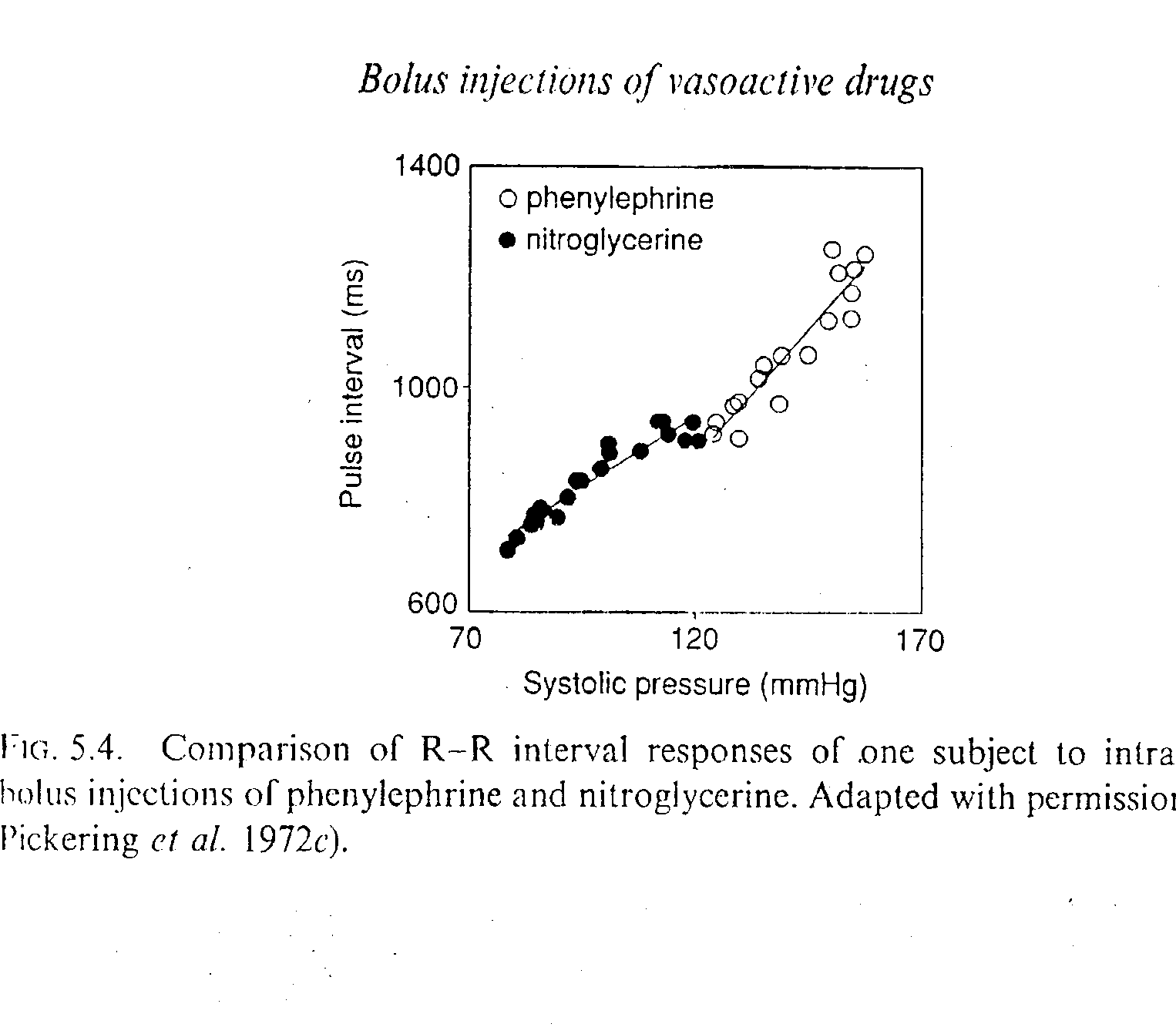 Laboratorní metody:
- aplikace phenylephrinu (standardní)
- neck suction
- Valsalvův manévr
Spontánní metody:
 v časové doméně: sekvenční analýza
 ve spektrální doméně: vzájemná spektrální analýza, -index
Citlivost baroreflexu – metoda neck suction
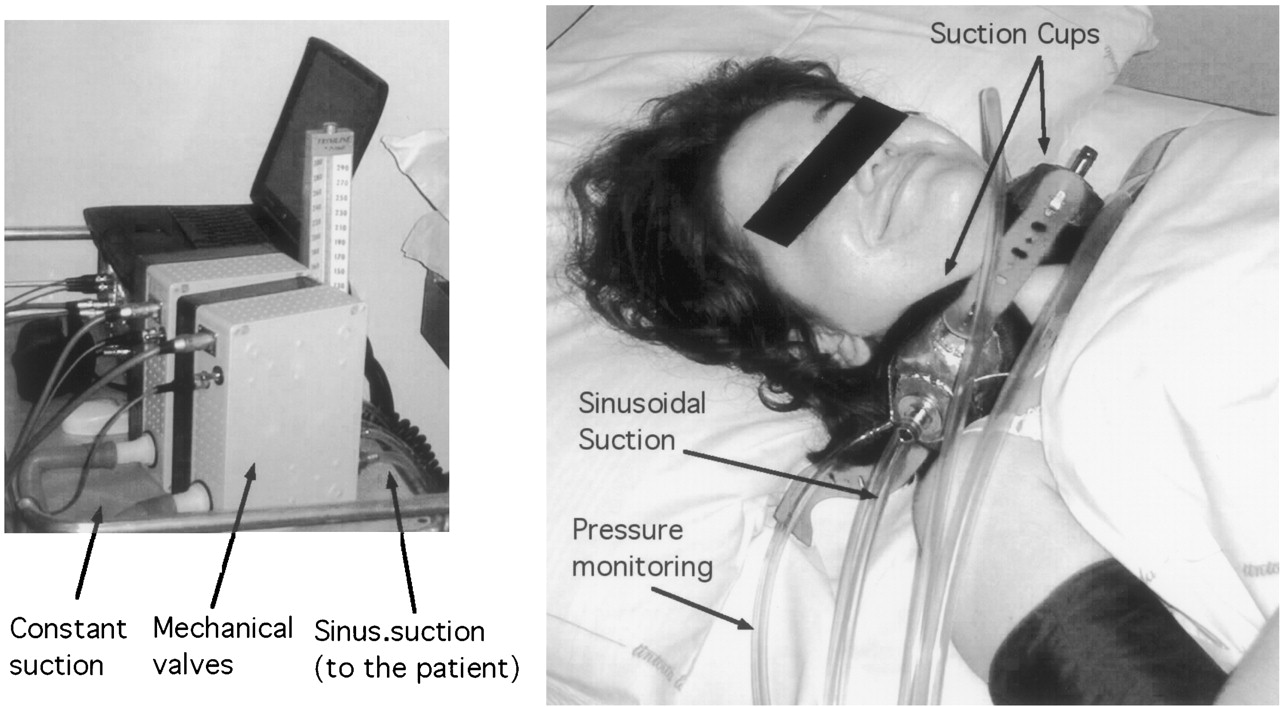 Furlan R et al. Circulation 2003;108:717-723
Stimulace karotických baroreceptorů přetlakem nebo pod tlakem se současným záznamem RR
Valsalvův manévr
IV fáze manévru : uvolnění nitrohrudního tlaku → zvýšení žilního návratu →zvýšení krevního tlaku → (baroreflex) → prodlužování RR
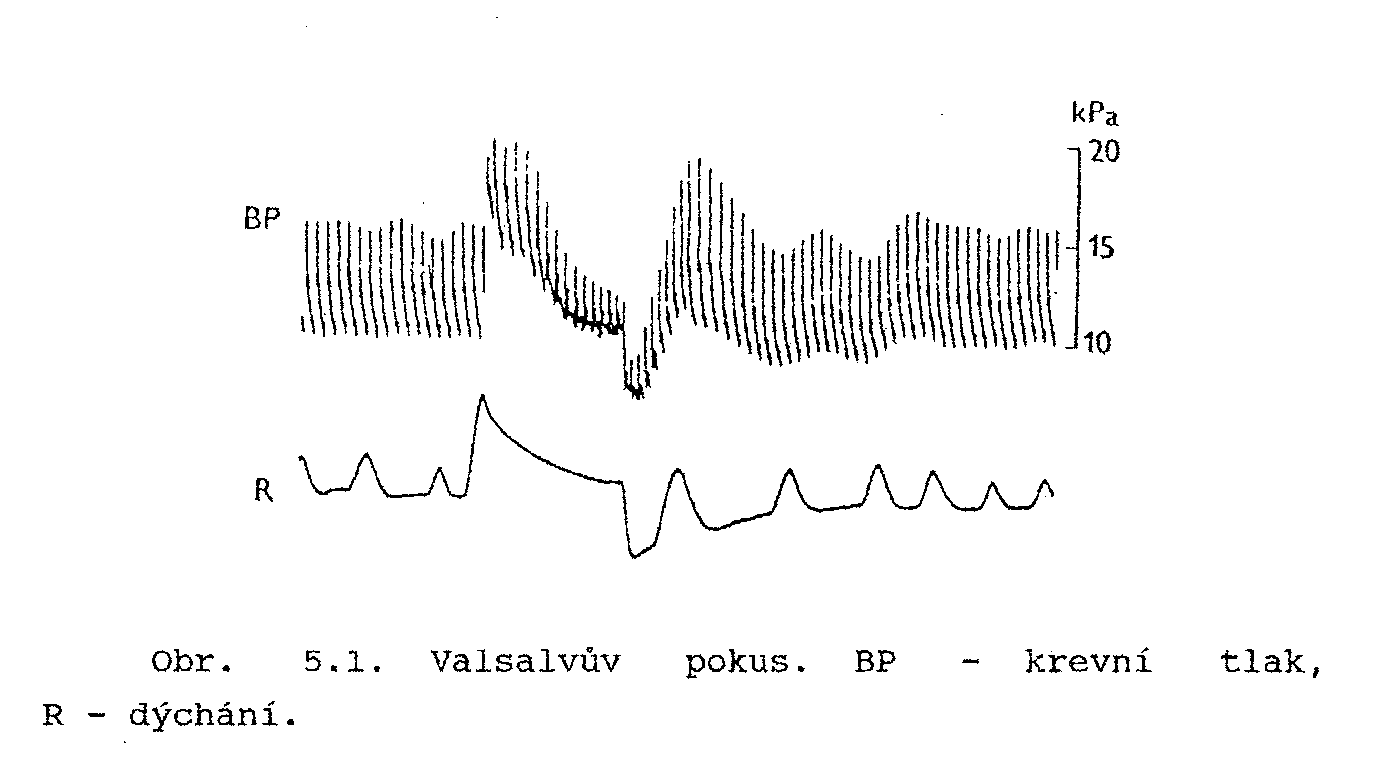 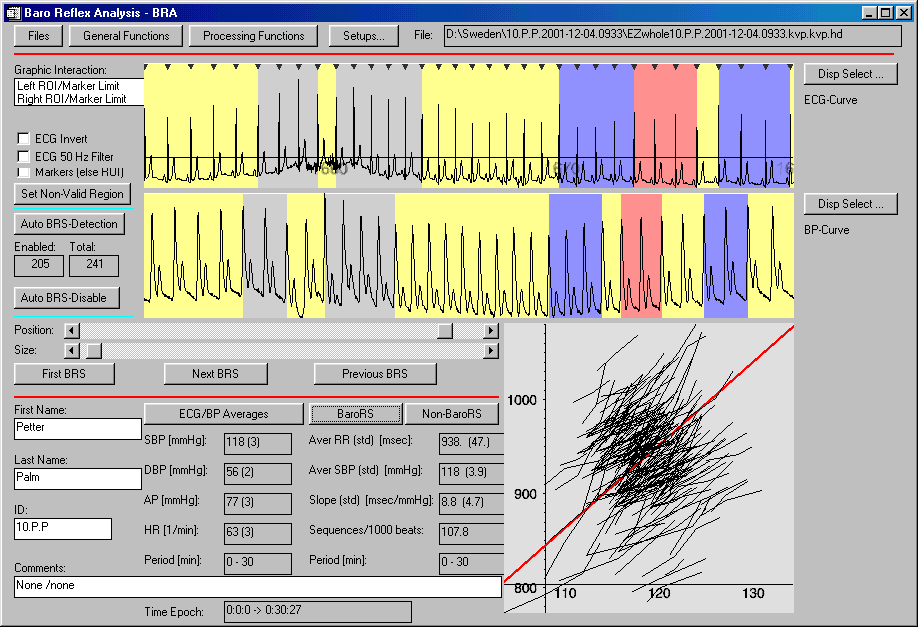 RR
[ms]
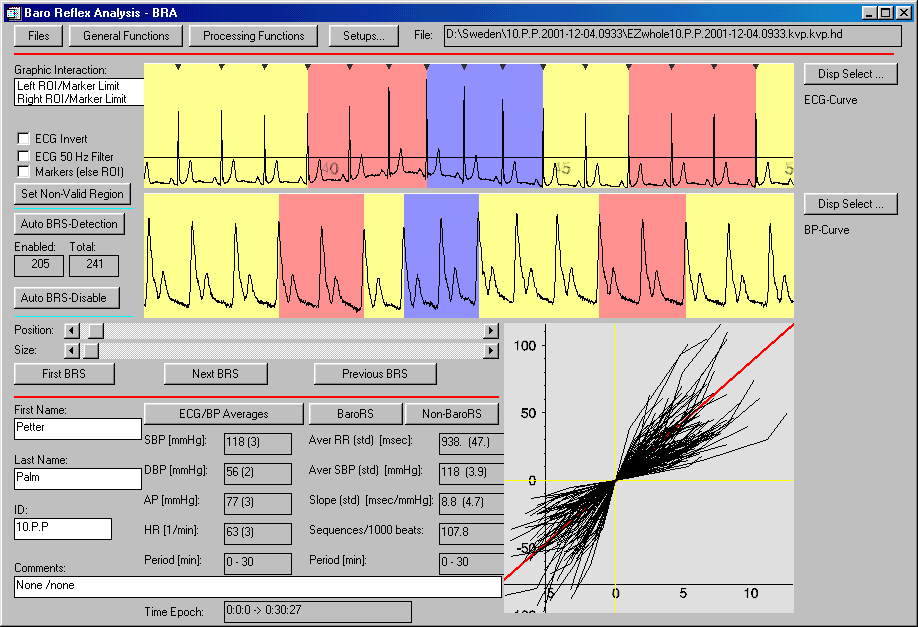 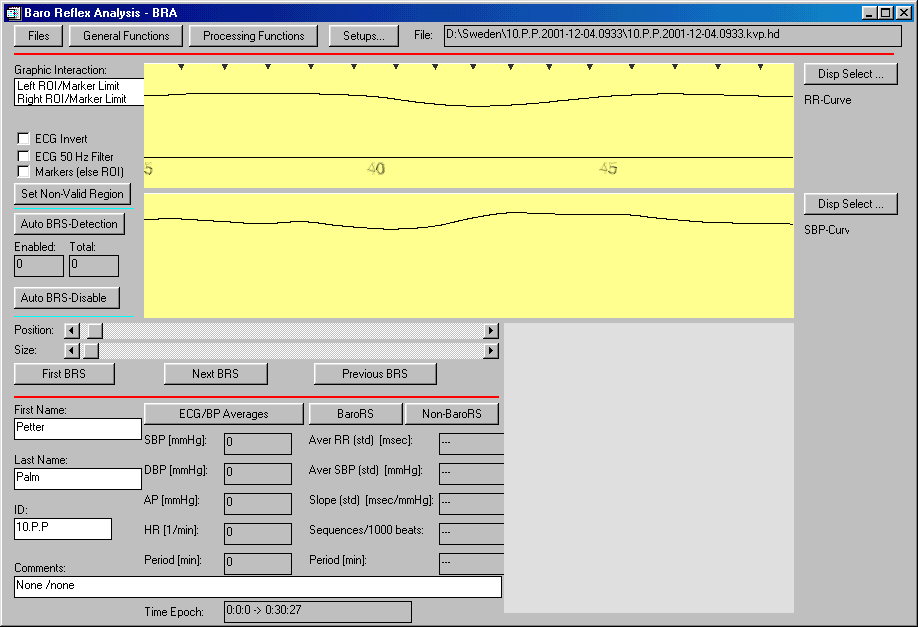 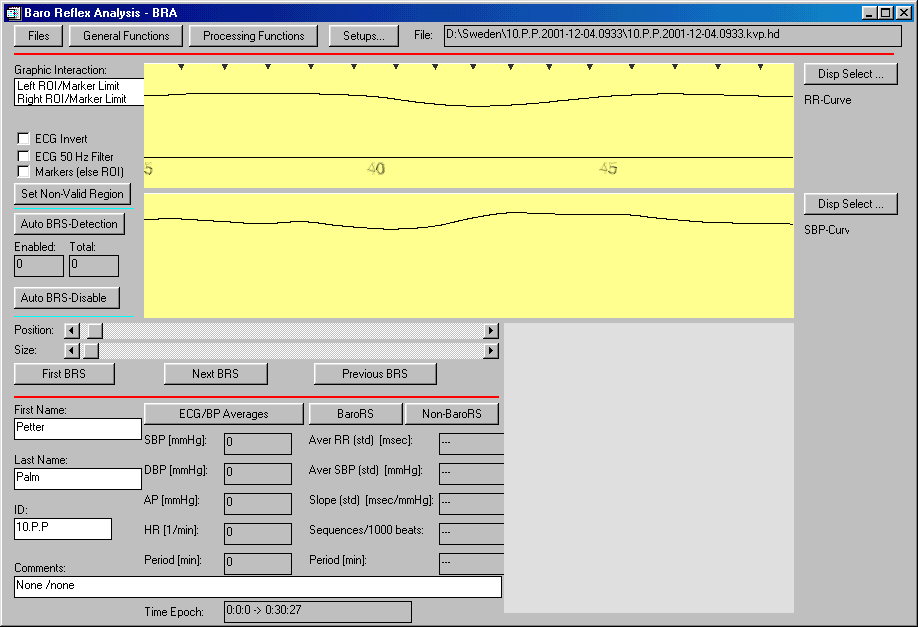 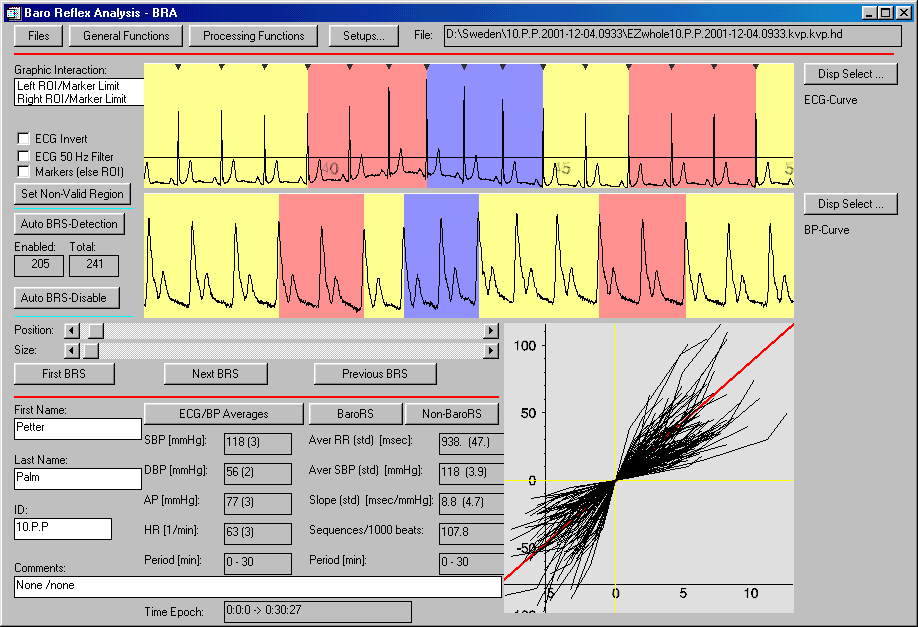 SBP
[mmHg]
Sekvenční metoda v časové doméně
Hledání sekvencí vzestupu SBP následovaných prodlužováním RR a výpočet jejich průměrného sklonu
Spektrální metoda výpočtu
BRS: Změna RR vyvolaná změnou STK o 1 mmHg [ms/mmHg]
Změna RR – amplituda RR ve spektru RR
Změna SBP – amplituda  SBP ve spektru SBP
→ stačí podělit spektra → alfa index

Problém – ne každá oscilace v RR má původ ve změnách SBP (zdrojem často není baroreflex)
0,2
Srdeční frekvence
Spektrum RR
0,0
0
0,12
0,08
Systolický tlak
Spektrum SBP
0,04
0
0.5
0
0.1
0.2
0.3
0.4
Spektrální metoda výpočtu
krosspektrum (vzájemné spektrum) RR a SBP:
Spektrum obsahující jen ty frekvence, které se vyskytují v obou signálech RR a SBP současně
Výhoda – lze vybírat frekvenční pásmo
kros-spektrum  SBP x RR
12
BRS
8
Gain (ms/mmHg)
spektrum SBP
4
0
0
0.1
0.2
0.3
0.5
0.4
LF
0
0.1
0.2
0.3
0.5
0.4
Citlivost baroreflexu – jiné znázornění
gain (BRS)
Srdeční frekvence
Krevní tlak
baroreflex
Citlivost baroreflexu – fyziologický význam
cíl baroreflexu – regulace změn BP prostřednictvím změn RR a TPR
srdeční větev baroreflexu je zprostředkována vagem→ BRS je vyšší při vyšší aktivitě vagu a snížená pří vyšším aktivitě sympatiku → BRS je snížená ve stresových stavech fyziologických i patologických→ BRS je závislá na délce RR intervalu – kratší RR – nižší BRS

dlouhodobě snížená BRS je odrazem poruchy regulace krevního tlaku – představuje zvýšené kardiovaskulární riziko
normální BRS
snížená BRS
RR
RR
STK
STK
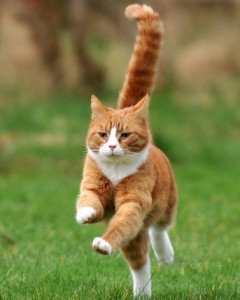 Příčiny snížené BRS
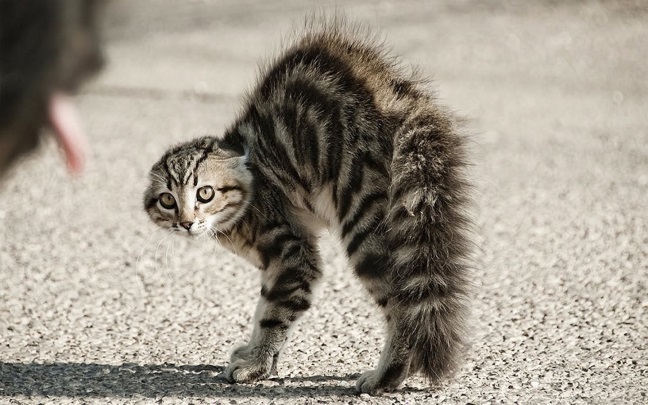 Fyziologicky
psychický stres – zvýšená sympatická aktivita
fyzická zátěž  – zvýšená sympatická aktivita
Ve vyšším věku

Patologicky
hypertenze – snížená citlivost baroreceptorů (ateroskleróza, ztuhlá stěna arterií)
diabetes – diagnostika neuropatie (porucha ANS)
Chronická deprese (neurogenní)
srdeční selhání – srdce jako orgán neodpovídá
Transplantované srdce - denervace
infarkt myokardu – srdce jako orgán neodpovídá
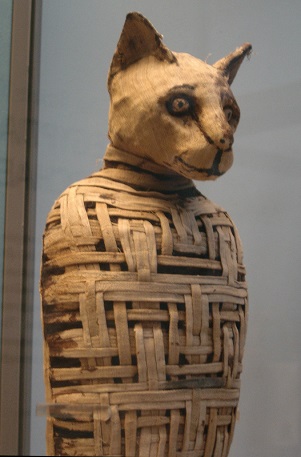 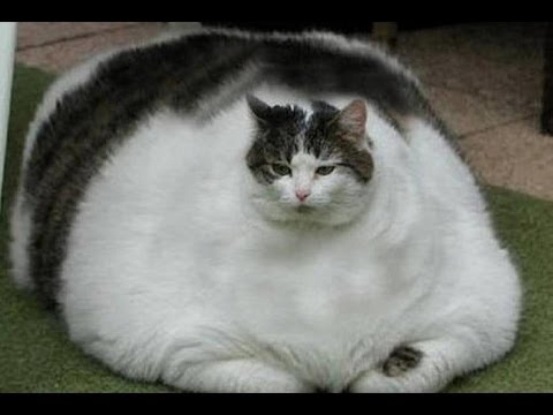 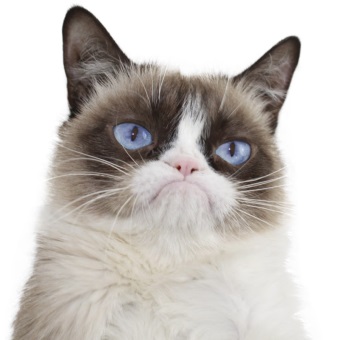 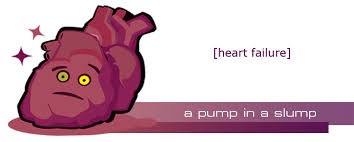 Spektrální metoda výpočtu - koherence
Koherence (analogie korelace)
popisuje jakousi míru synchronycity mezi signály
koherence = 1 → oba signály obsahují totožnou oscilaci na dané frekvenci (jsou na dané frekvenci plně synchronizované)
koherence = 0  → signály spolu nemají žádný vztah
koherence
1
Koherence (f)
0,5
0
0
0.1
0.2
0.3
0.5
0.4
LF
Koherence - fyziologický význam
Snížená koherence je znakem poruchy funkce baroreflexu – nervové dráhy nepřenáší informaci z SBP do RR
Koherence se zvyšuje během ortostatické zátěže, kdy baroreflex aktivní (Snížená koherence během ortostatické zátěže předchází synkopě)
Dostatečná koherence je podmínkou validity BRS
Je citlivá na poruchu regulace tam, kde BRS není (není tak závislá na RR intervalu jako BRS)
Snížená koherence je znakem baroreflexní desynchronizace, rozpojení regulační smyčky
koherence
1
Koherence (f)
0,5
0
0
0.1
0.2
0.3
0.5
0.4
LF
Koherence během ortostatické zátěže
Variabilita srdeční frekvence je vysoká, ale jen málo z variability je dáno baroreflexem – nízký přenos informace baroreflexem - nízká koherence
šum
Srdeční frekvence
Krevní tlak
Klidové podmínky
baroreflex
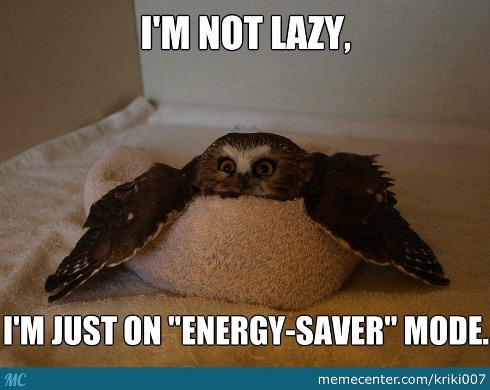 šum
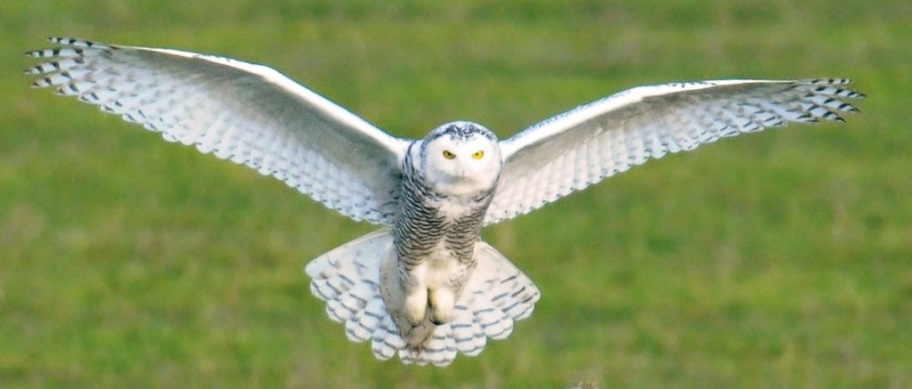 Srdeční frekvence
Krevní tlak
baroreflex
Ortostatická zátěž
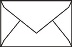 Variabilita srdeční frekvence je nízká, ale z většiny dána baroreflexem – zvýšený přenos informace baroreflexem - vysoká koherence
(„baroreflex musí pracovat a srdce nemá čas na hlouposti, tzn. šum“)
Nevýhody všech těchto metod
Rytmus musí být sinusový, bez extrasystol (což je u starších problém)
Záznam musí být dostatečně dlouhý (beat-to-beat signál alespoň 5 minut dlouhý)
V případě analýzy funkce baroreflexu je hodnocena jen srdeční větev, chybí informace o variabilitě periferní rezistence
Zanedbání kauzality baroreflexního a nebaroreflexního přenosu variability
Stacionarita signálu
(1) Co si pamatovat?
Variabilita oběhových rytmů podává informaci o regulaci kardiovaskulárního systému
Hodnocené parametry (časové řady):
Nejčastěji hodnocený: beat-to-beat srdeční frekvence (nebo RR intervaly) – snadné měření (EKG)
Druhý často hodnocený: sekvence systolického tlaku (lehce těžší měření, Peňázova metoda)
Hlavní metody hodnocení variability jednoho signálu
Variace na směrodatné odchylky (někdy se v klinice i používají a některé přístroje je mají implementované)
Spektrální analýza
Hlavní metody hodnocení vztahu dvou signálů
Citlivost baroreflexu (definice: změna RR vyvolaná změnou SBP o 1 mmHg)
(2) Co si pamatovat?
variabilita srdeční frekvence (HRV) – hodnocení ANS
Vysoká – dobrá regulace KVS
Nízká – zvýšené kardiovaskulární riziko
Variabilita krevního tlaku
Nízká – dobrá regulace KVS
Vysoká – zvýšené kardiovaskulární riziko
Citlivost baroreflexu (BRS) 
Dostatečná (> 4 mmHg) – baroreflexní regulace asi OK
Snížená (< 3 mmHg) – zvýšené kardiovaskulární riziko
u hypertenze, srdečního selhání, diabetu, ve stresu
Prediktory náhlé srdeční smrti: téměř nulové hodnoty HRV a BRS
Spektra RR a SBP
Frekvenční pásma (VLF, LF a HF), co znamenají
HF (0.15-0,5Hz): parasympatikus, dýchání
LF (kolem 0,1 Hz): sympatikus/paras., baroreflex
VLF (menší než 0,03): pomalé KVS změny (hormony, TPR, …)
Kdo pochopil přednášku, zvedne ruku
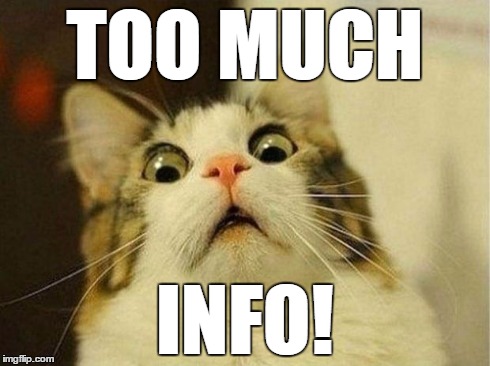